Родительское собрание
«Первый раз в детский сад»
Группа раннего возраста «Теремок»
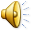 Детский сад № 10Группа № 4 раннего возраста
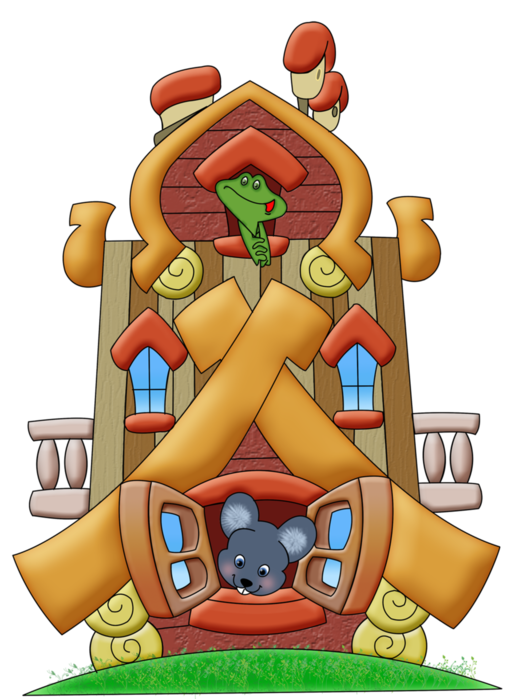 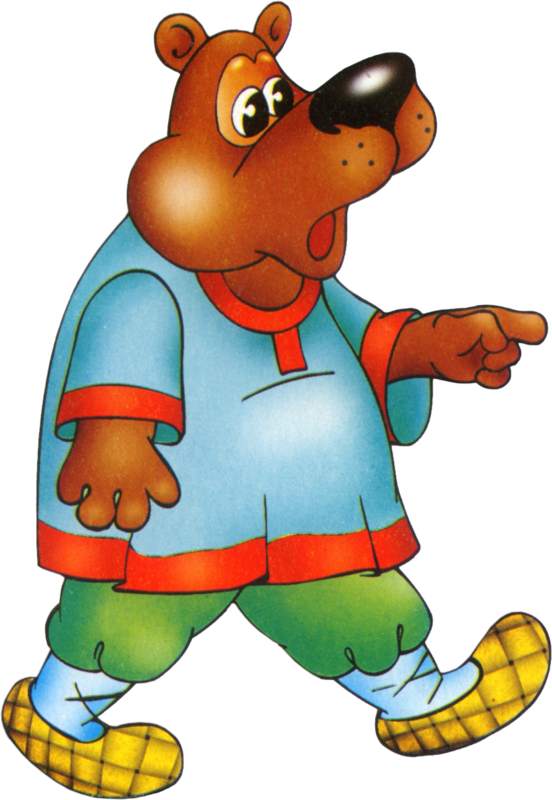 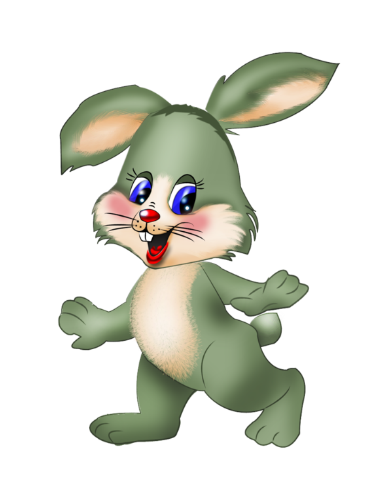 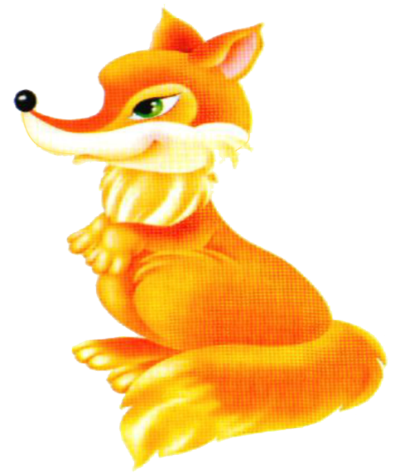 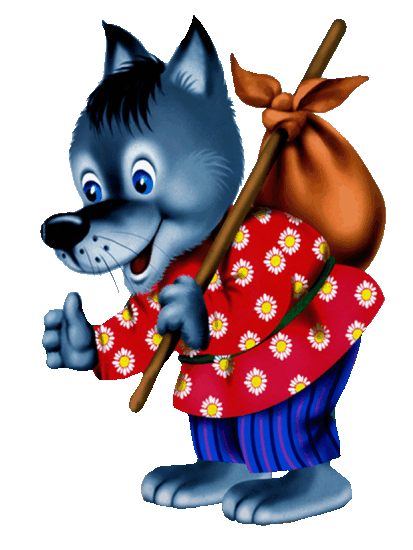 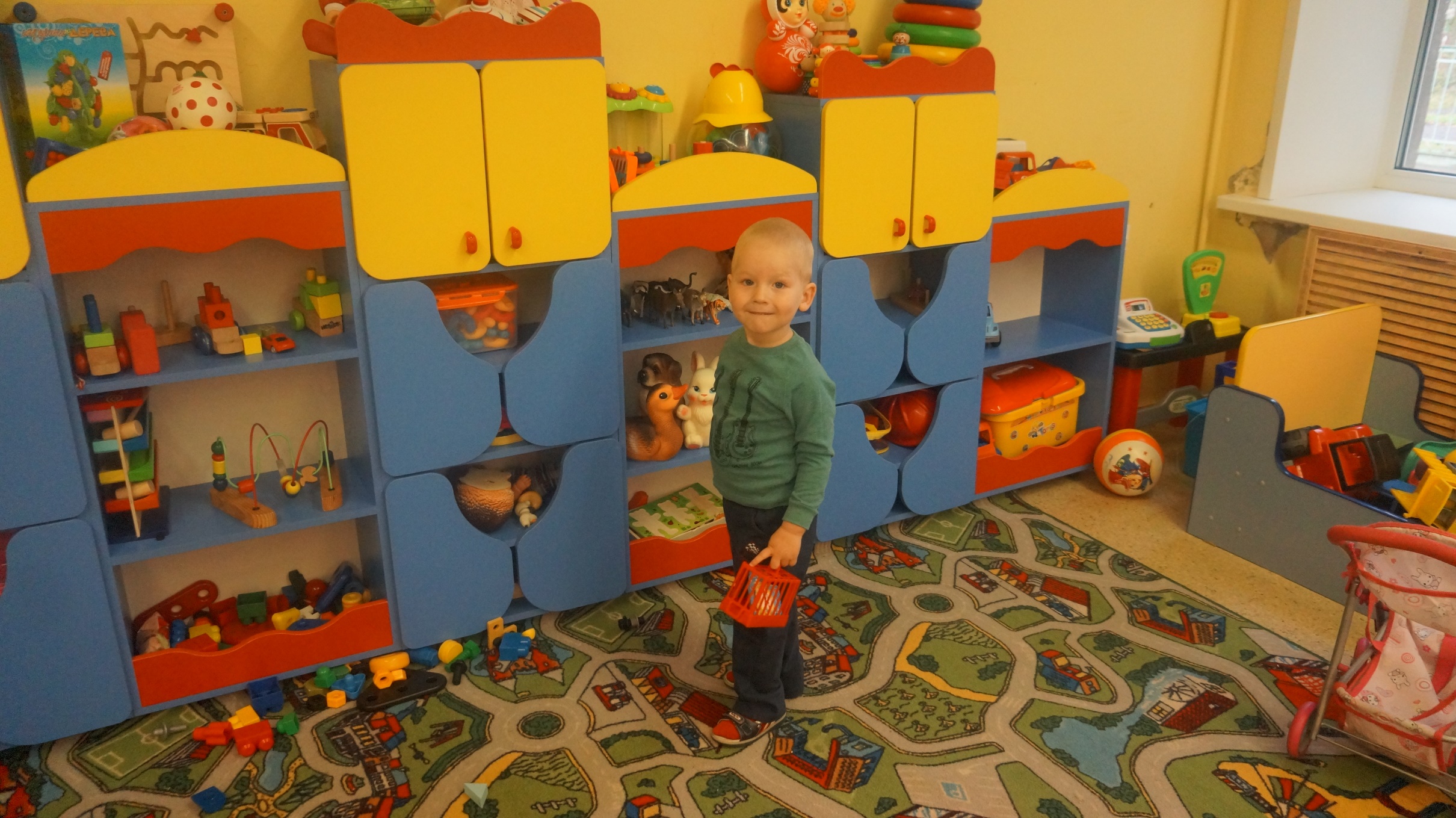 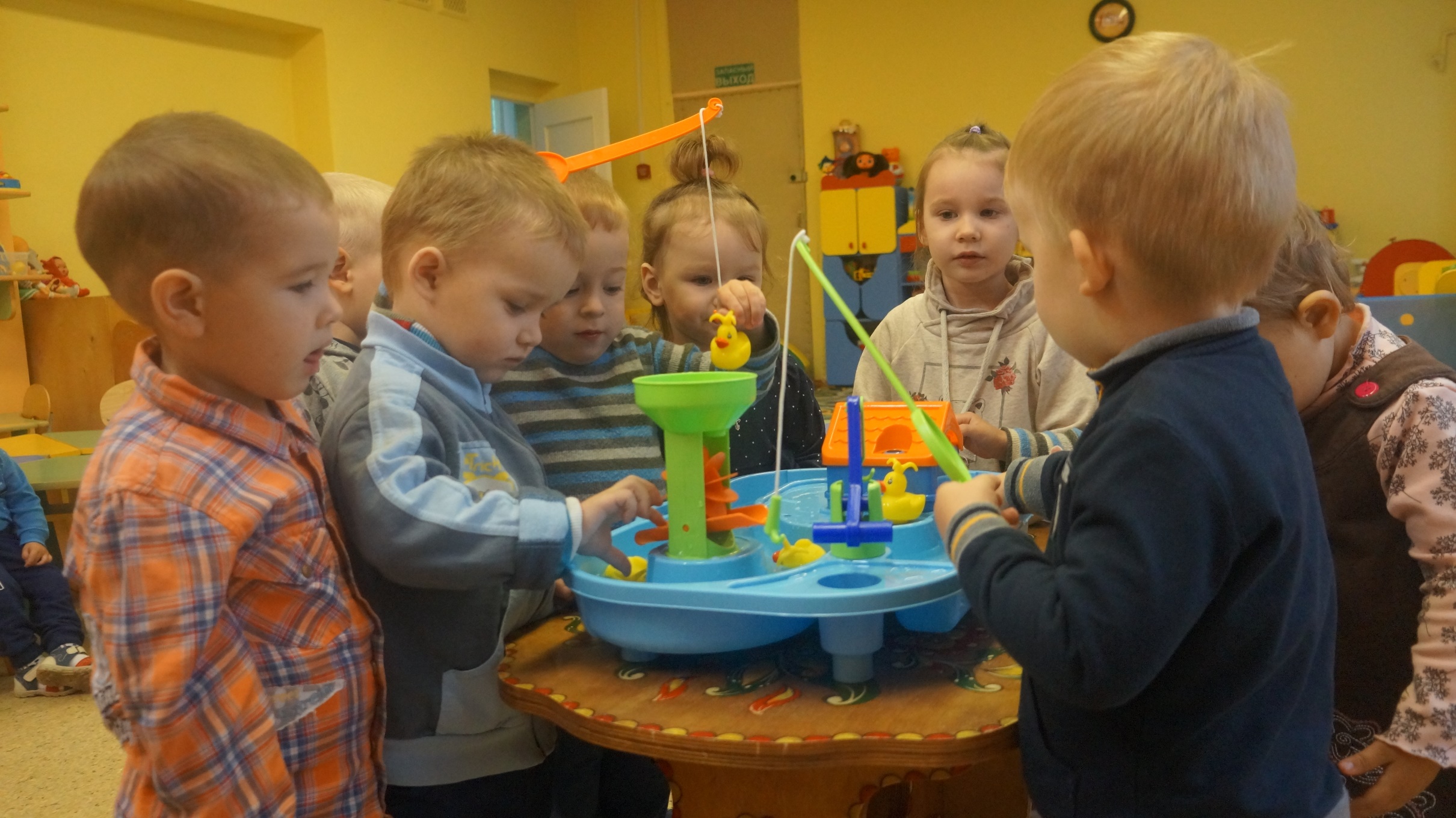 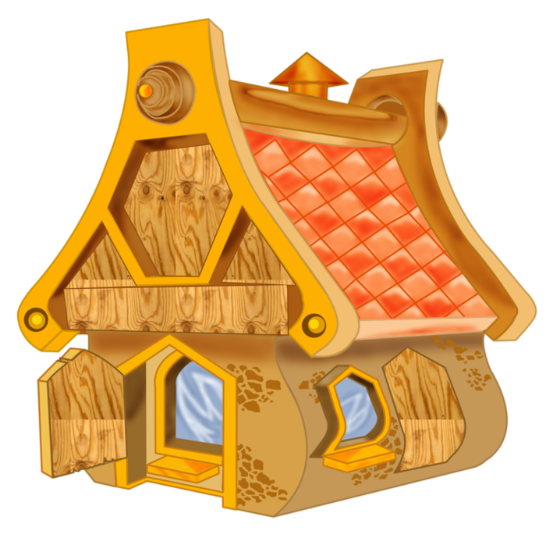 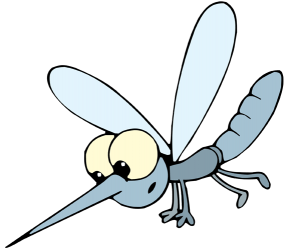 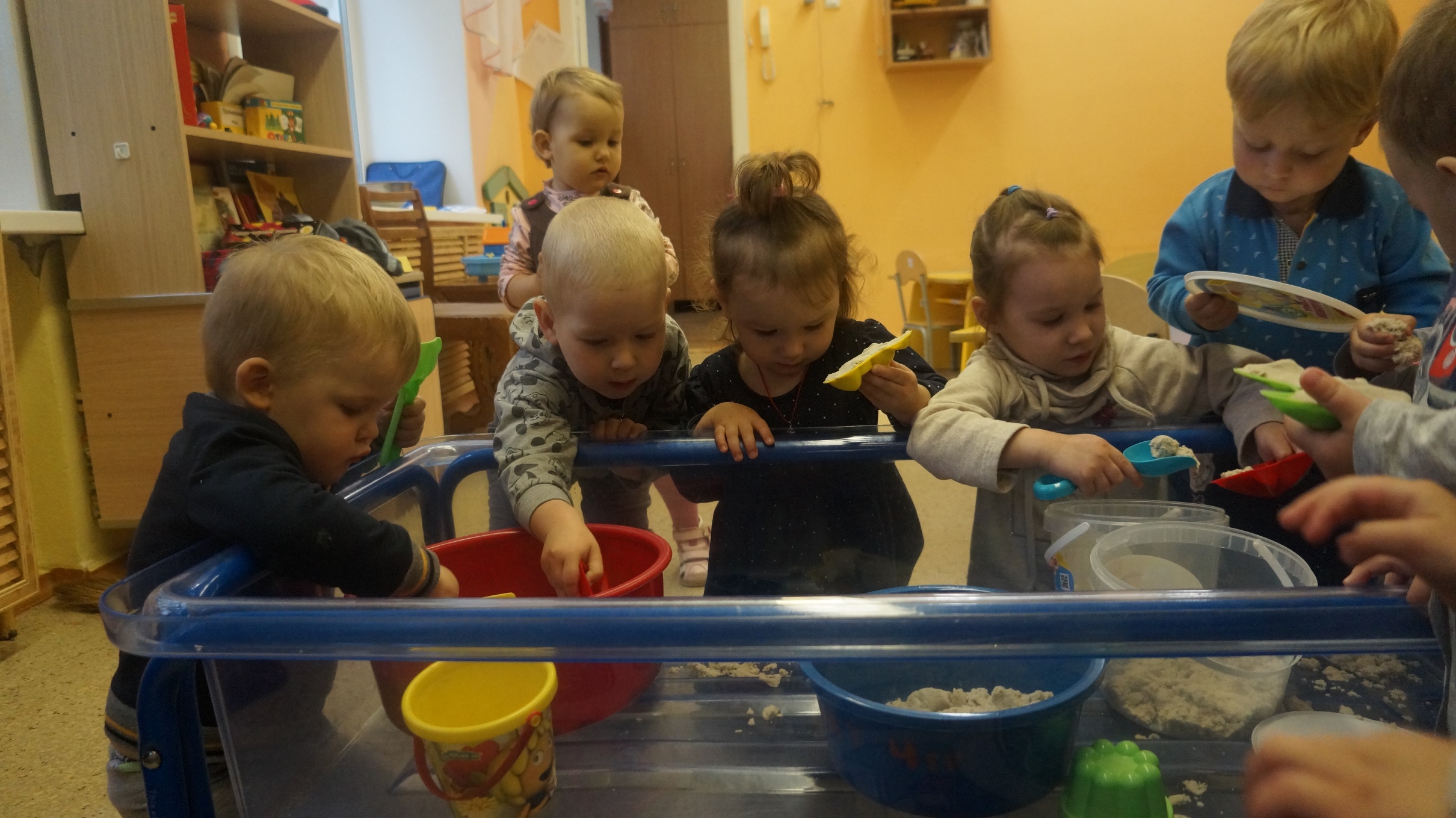 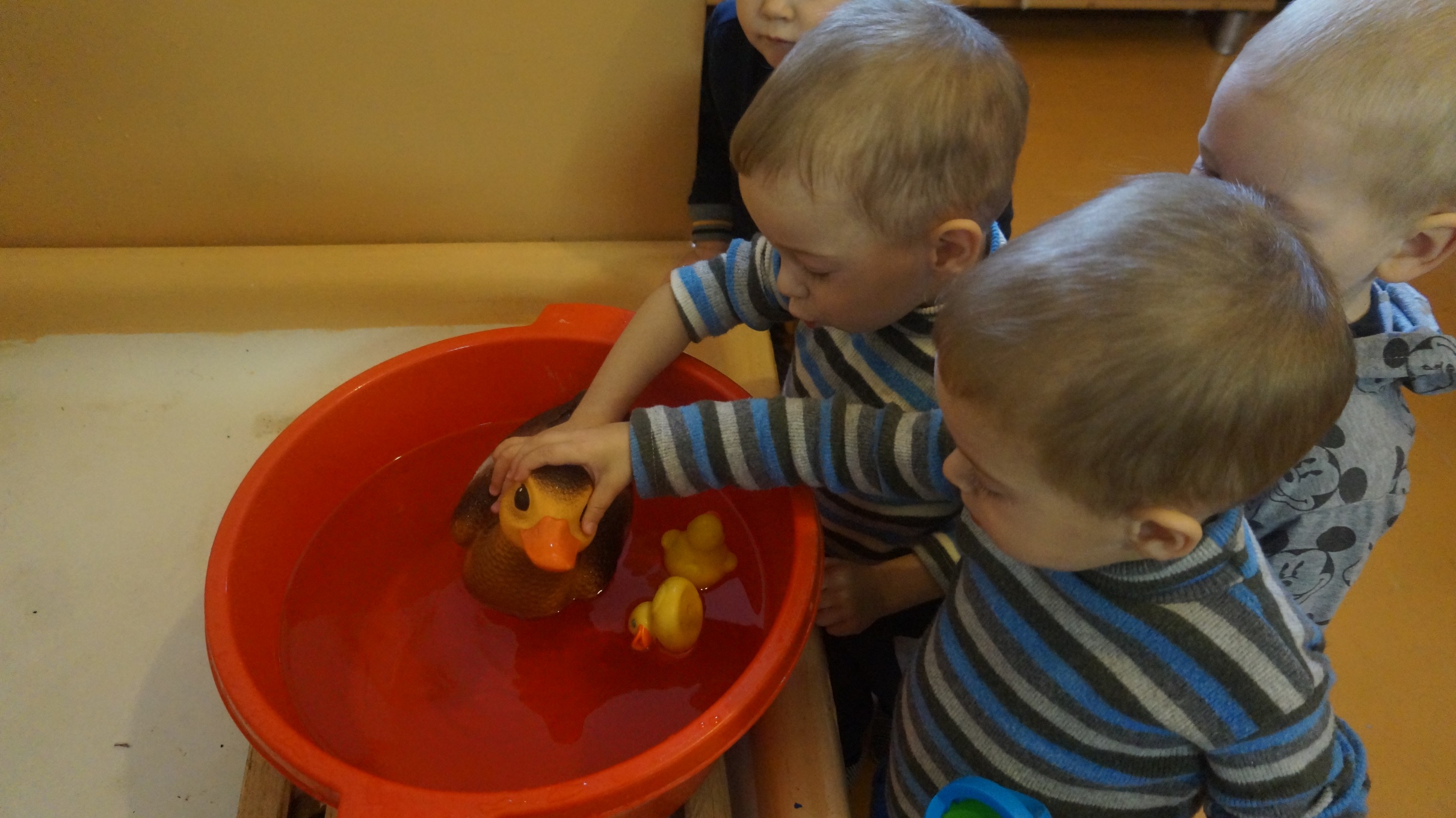 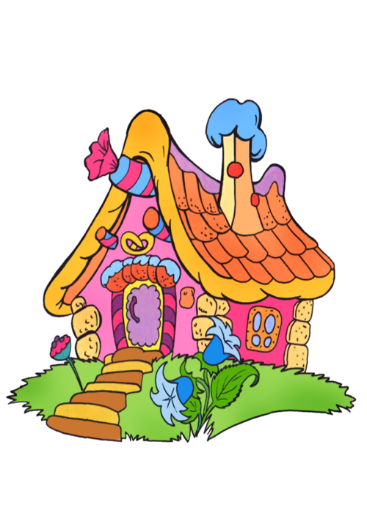 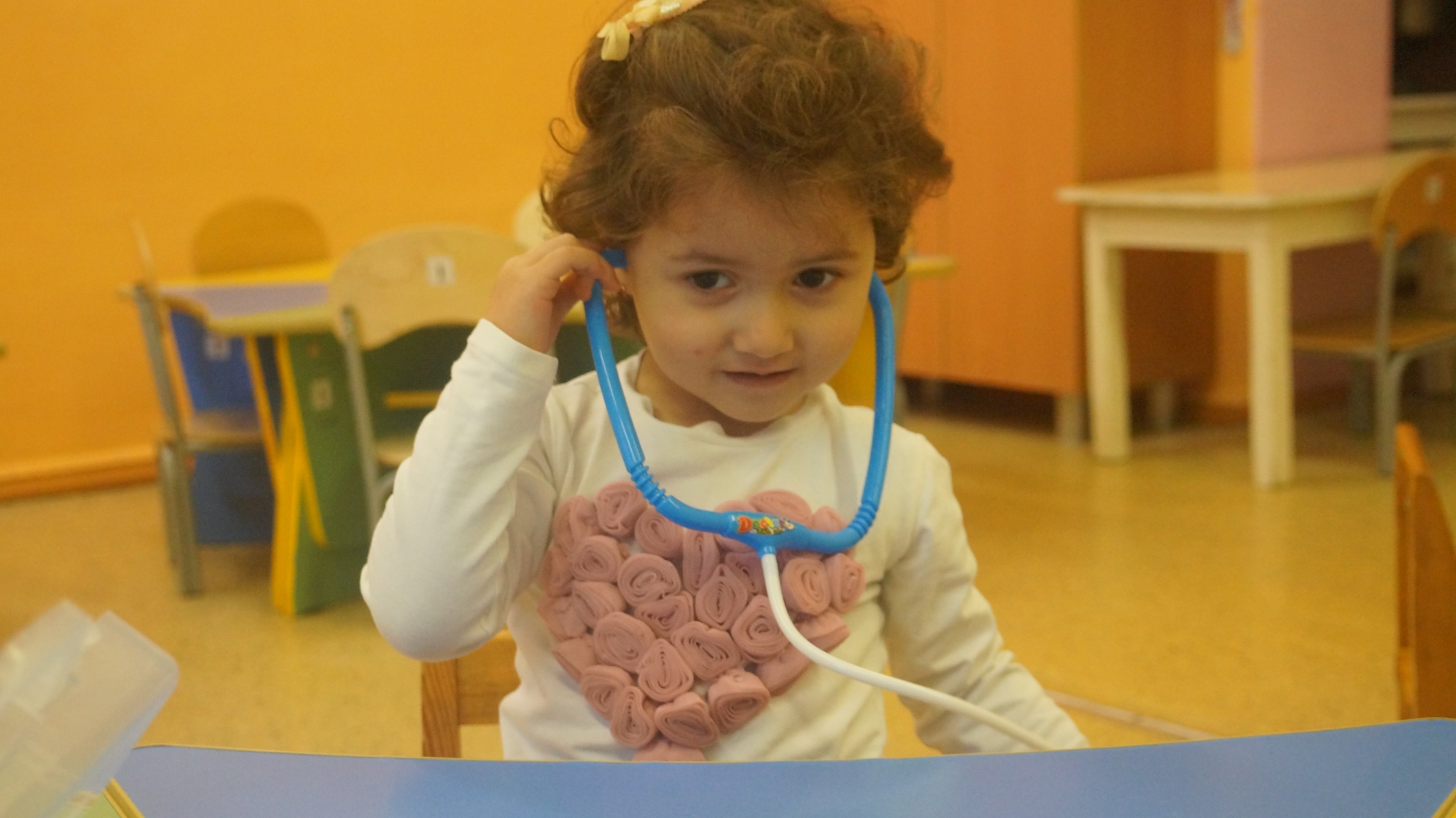 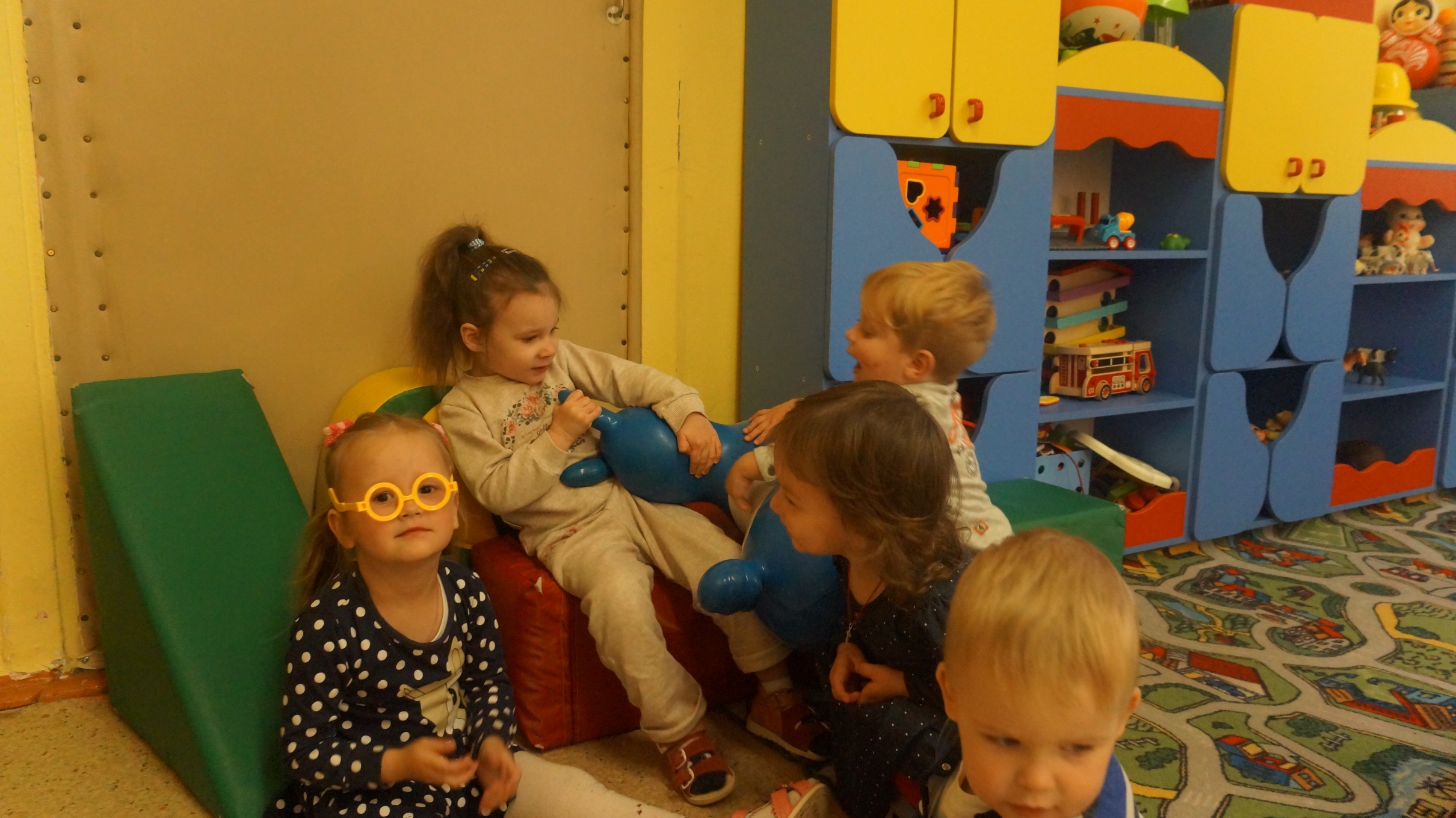 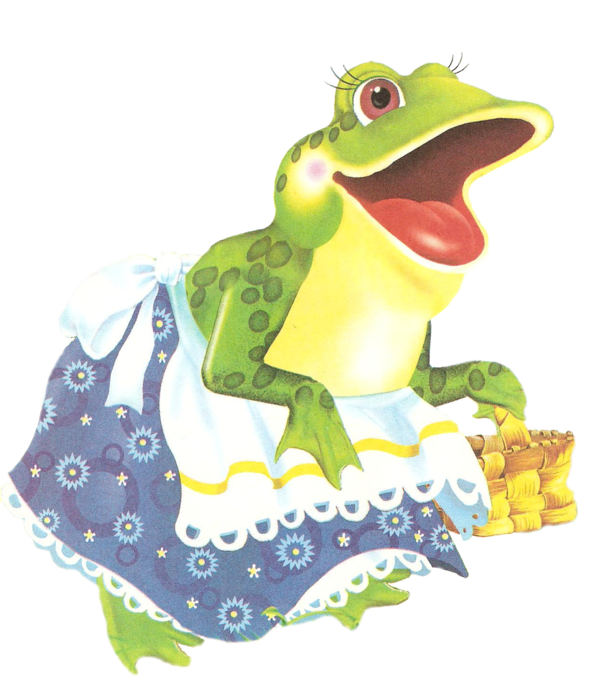 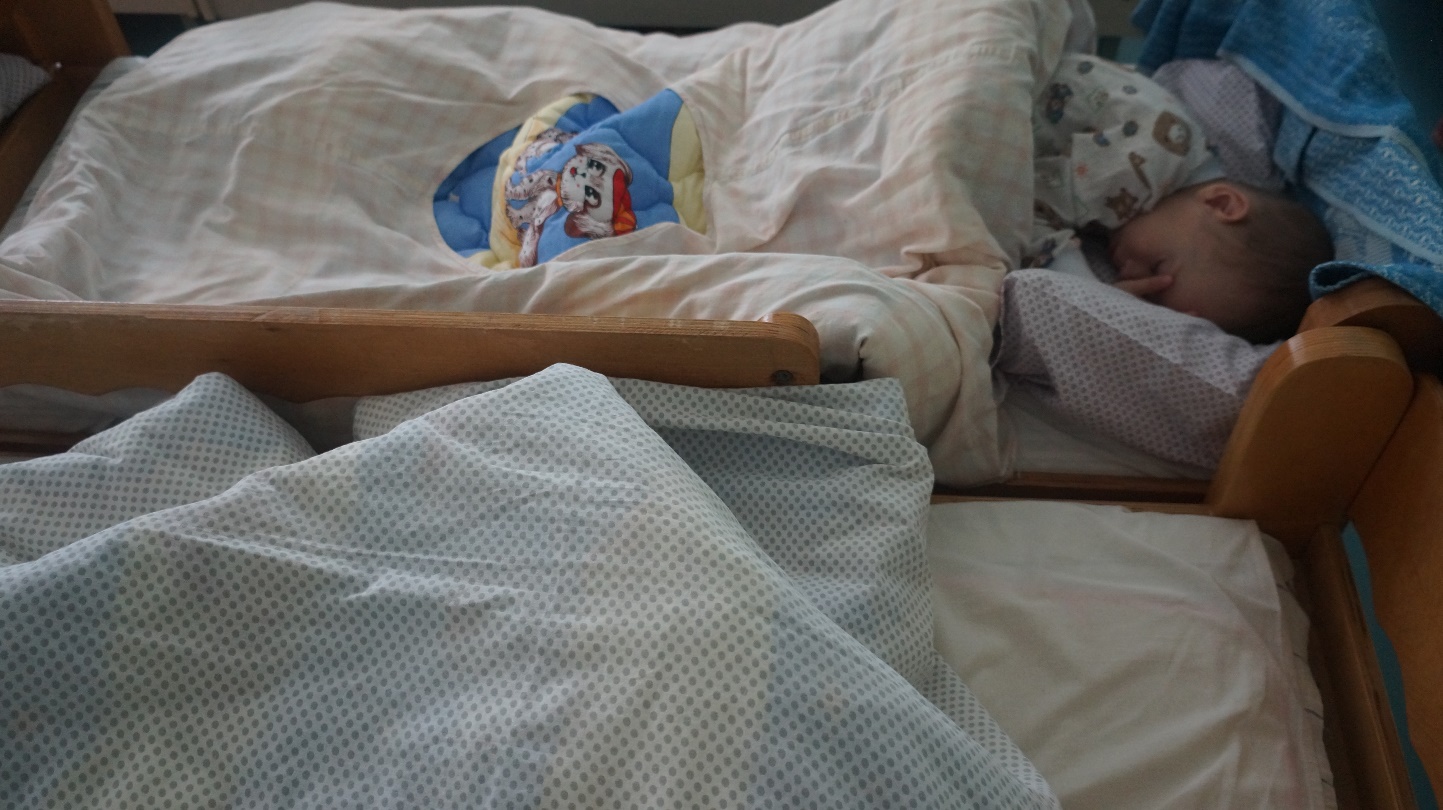 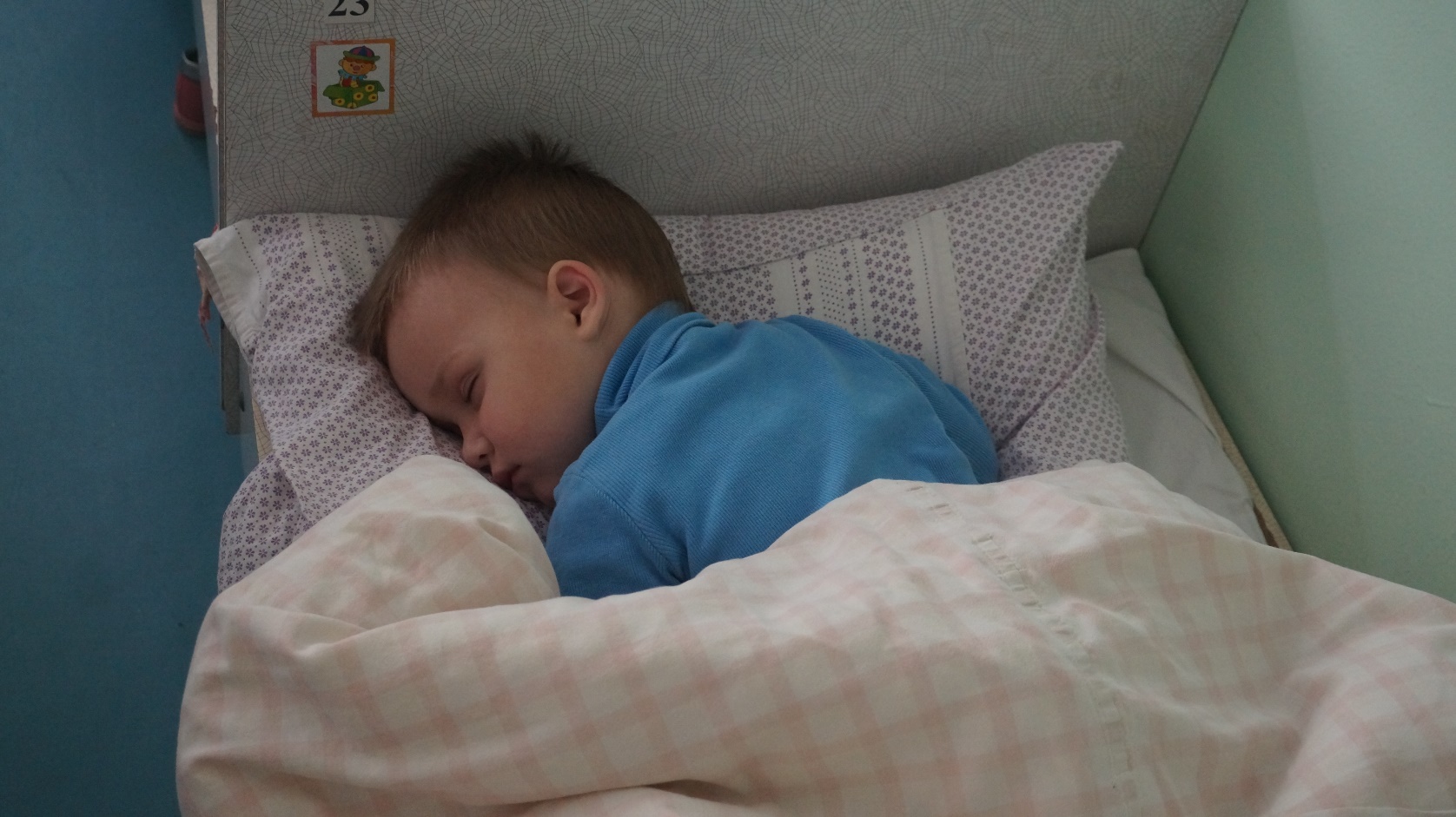 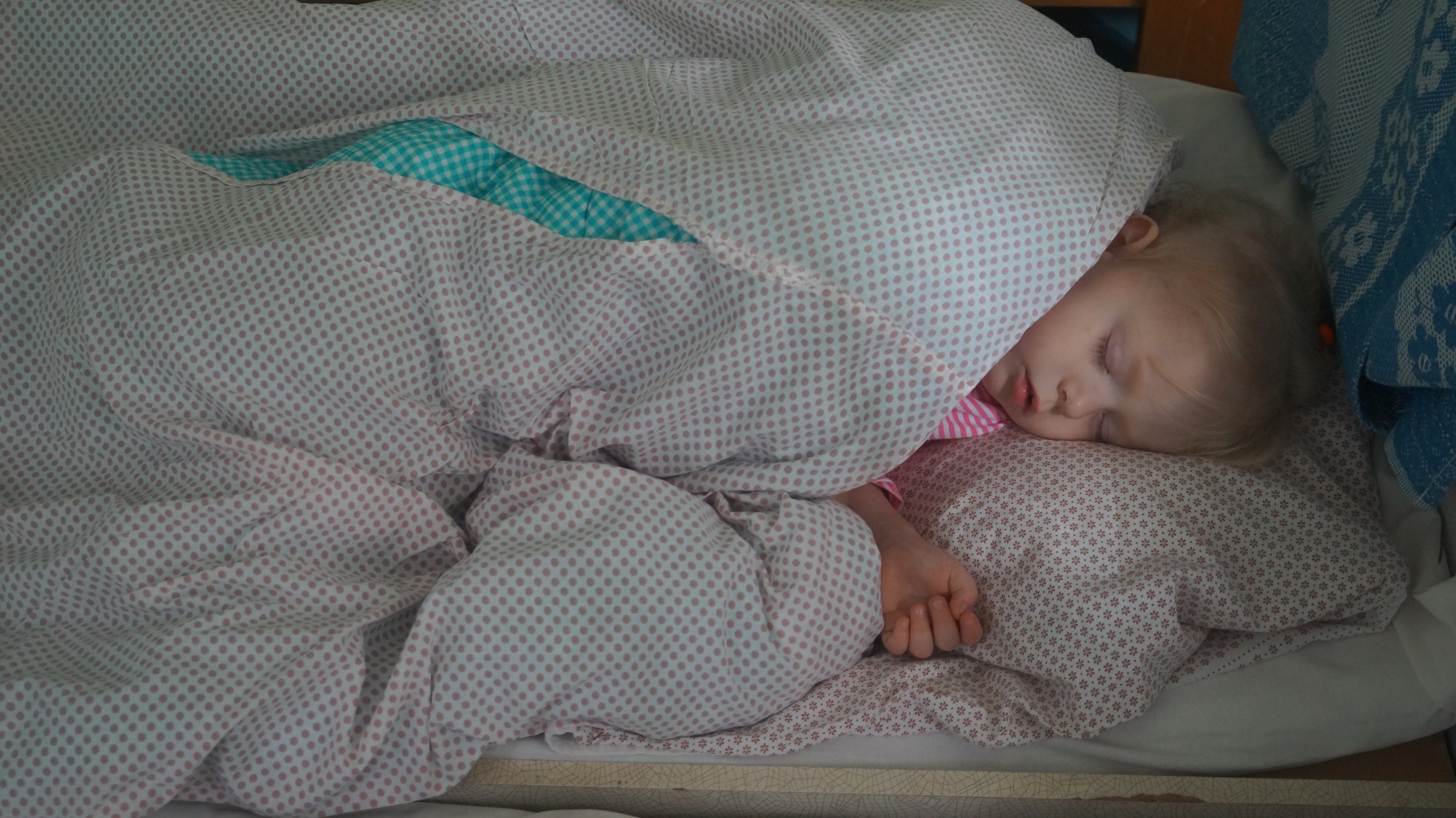 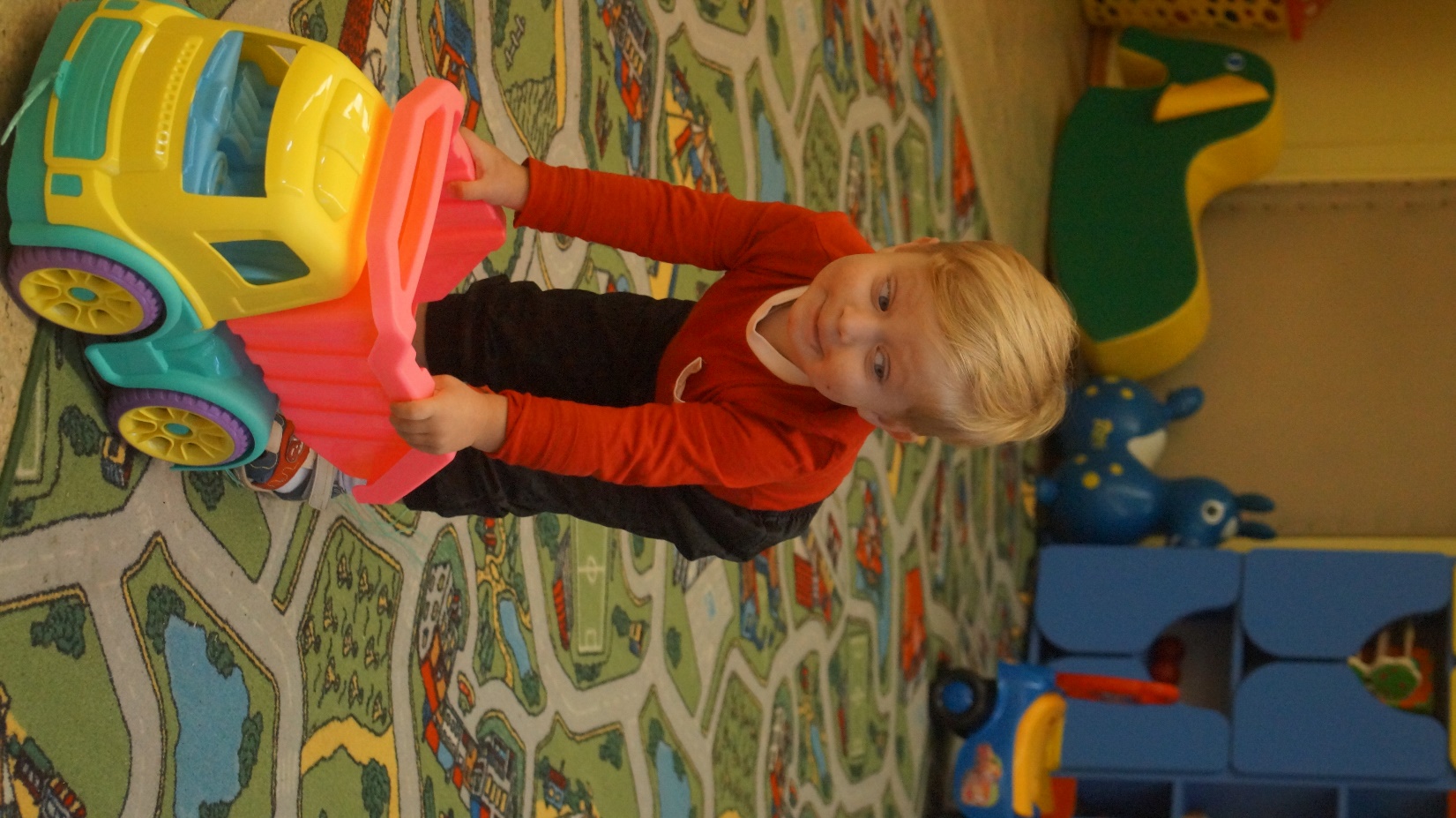 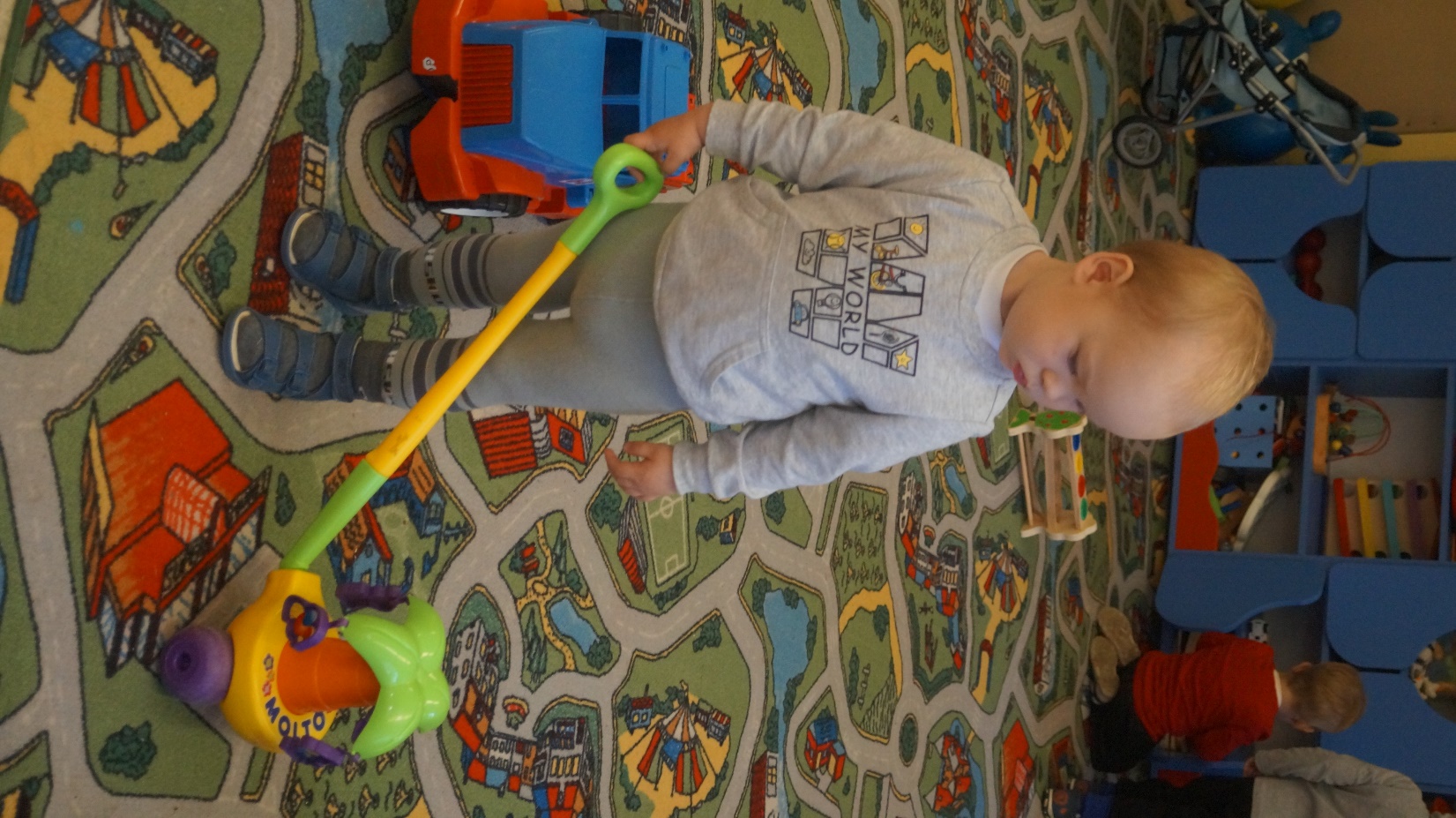 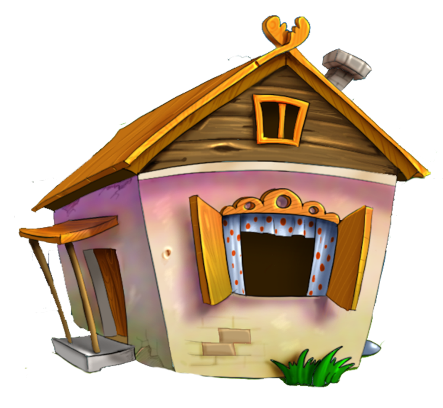 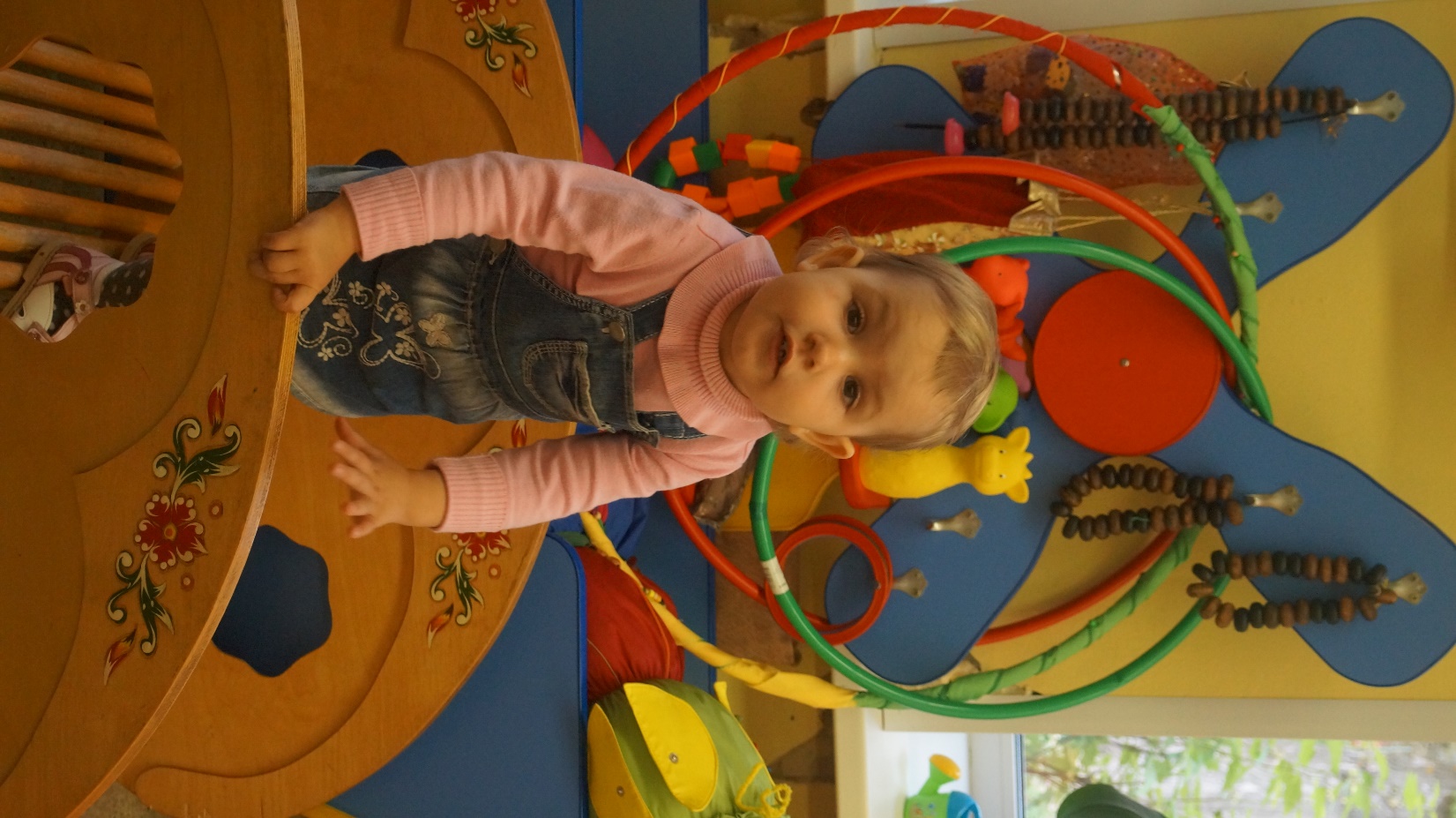 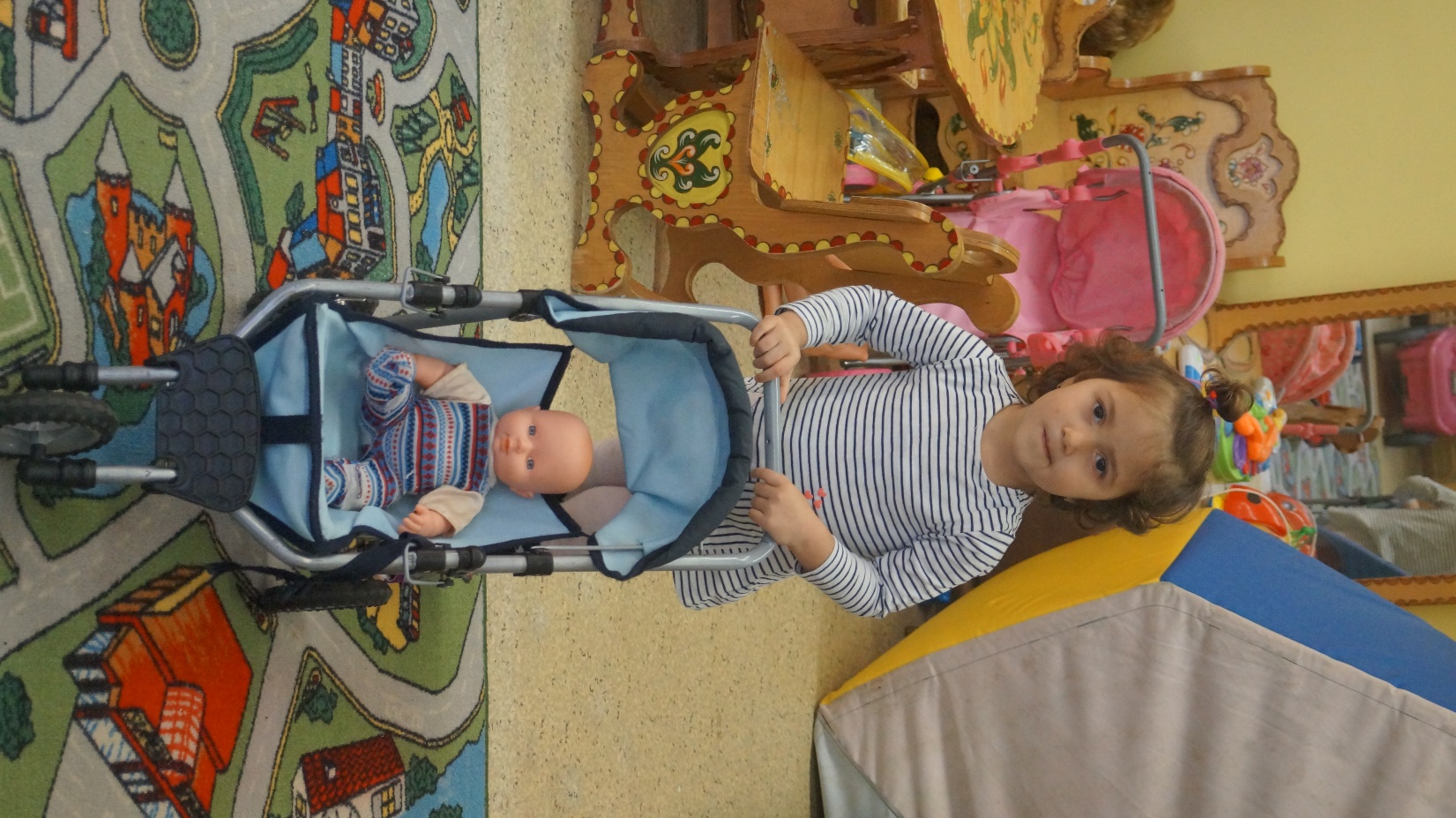 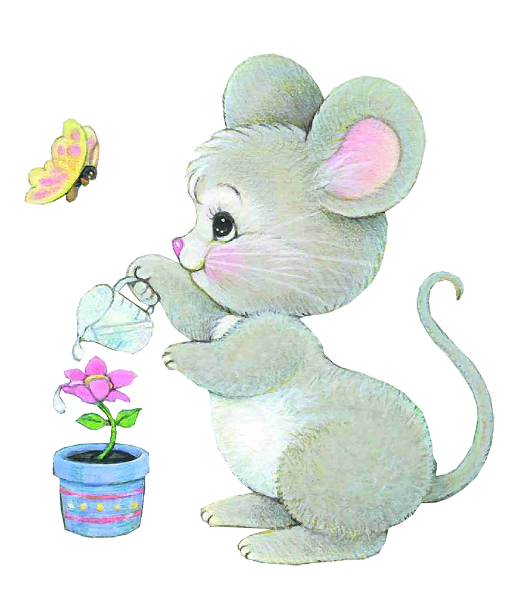 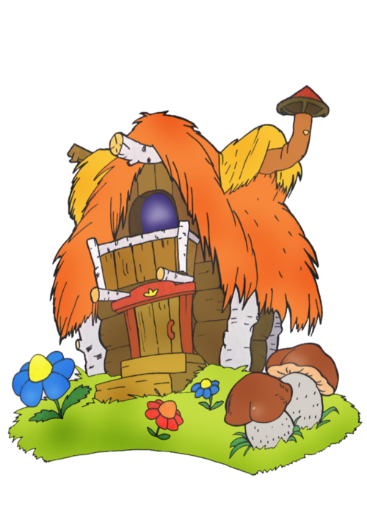 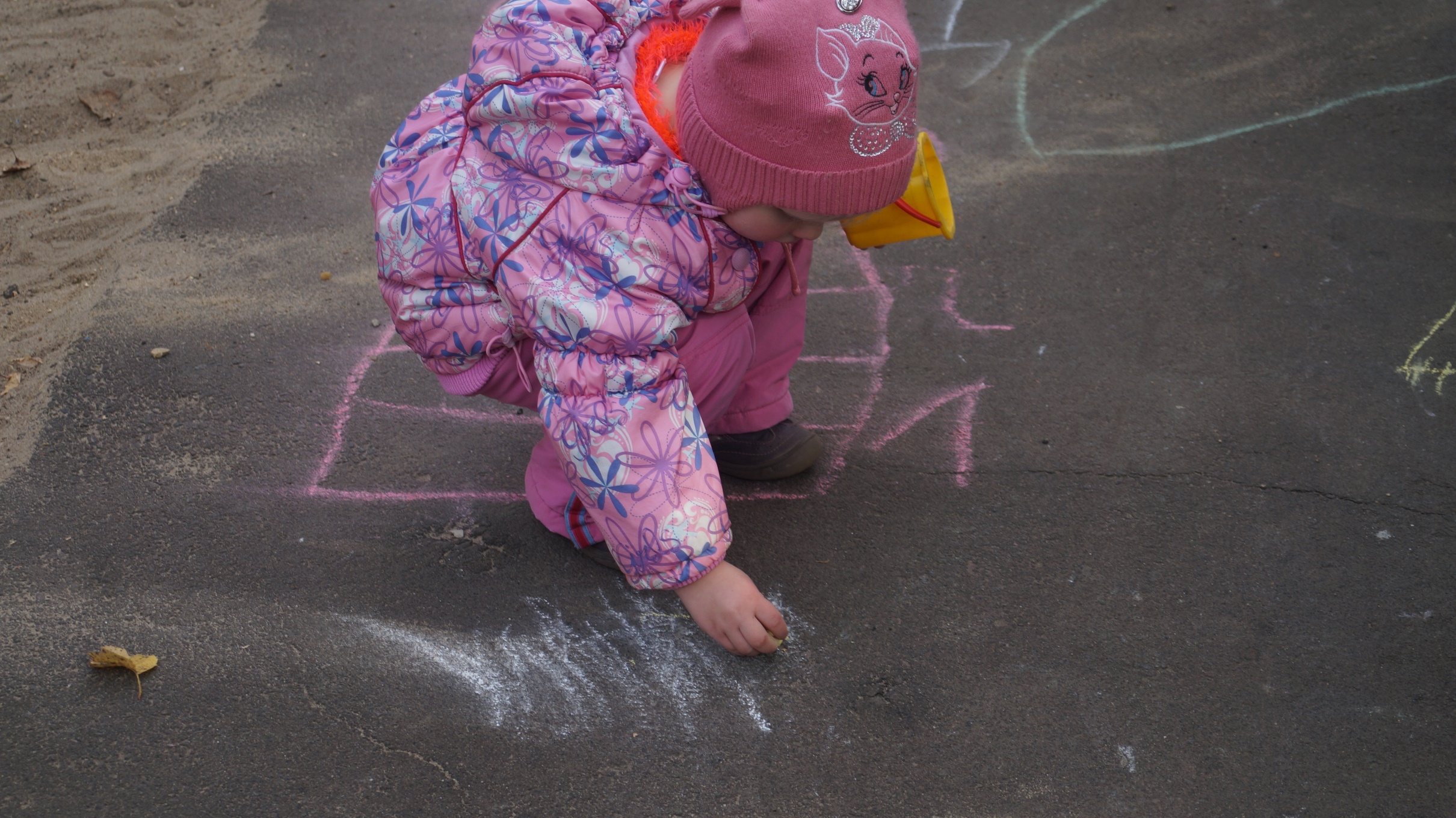 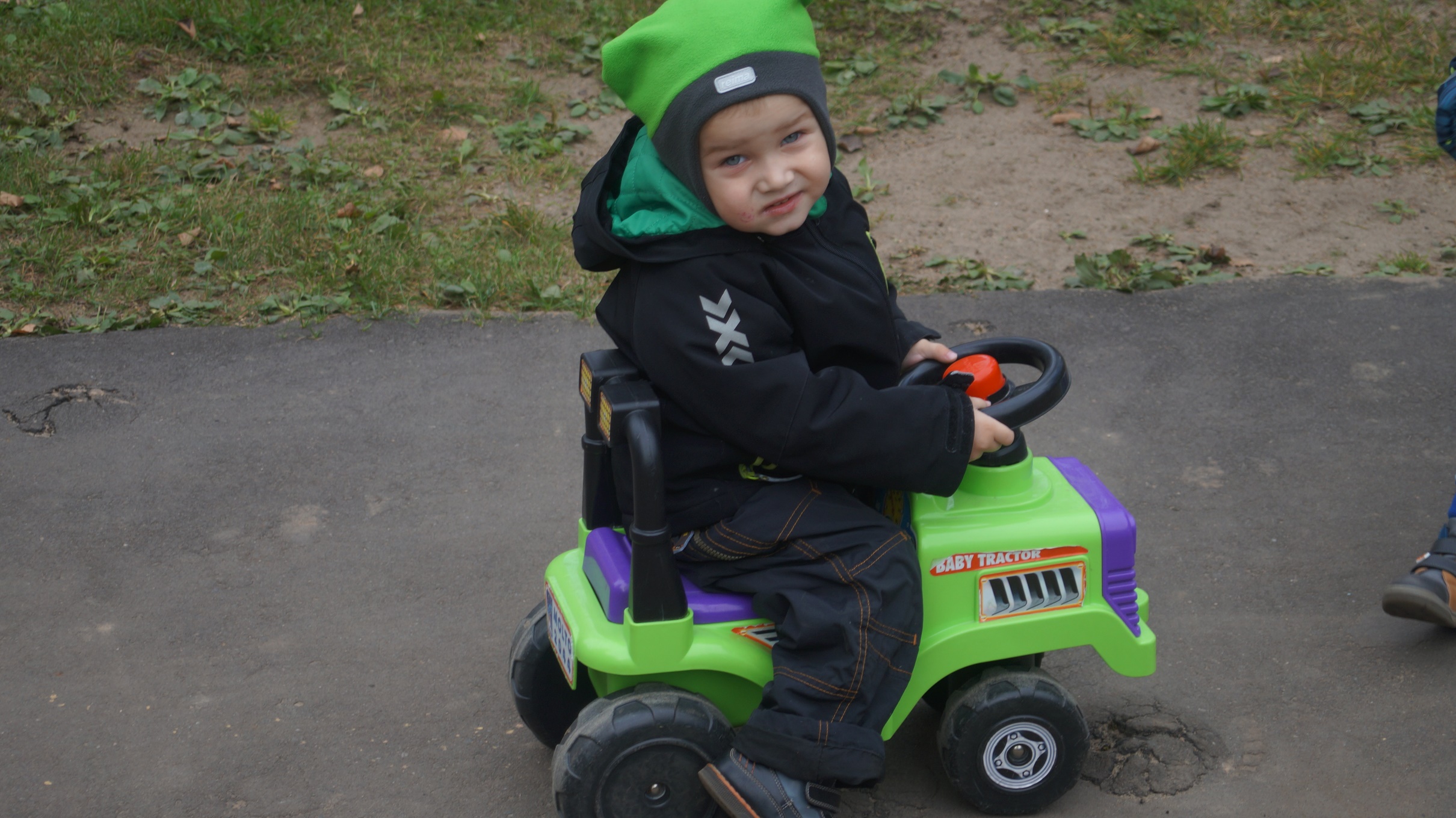 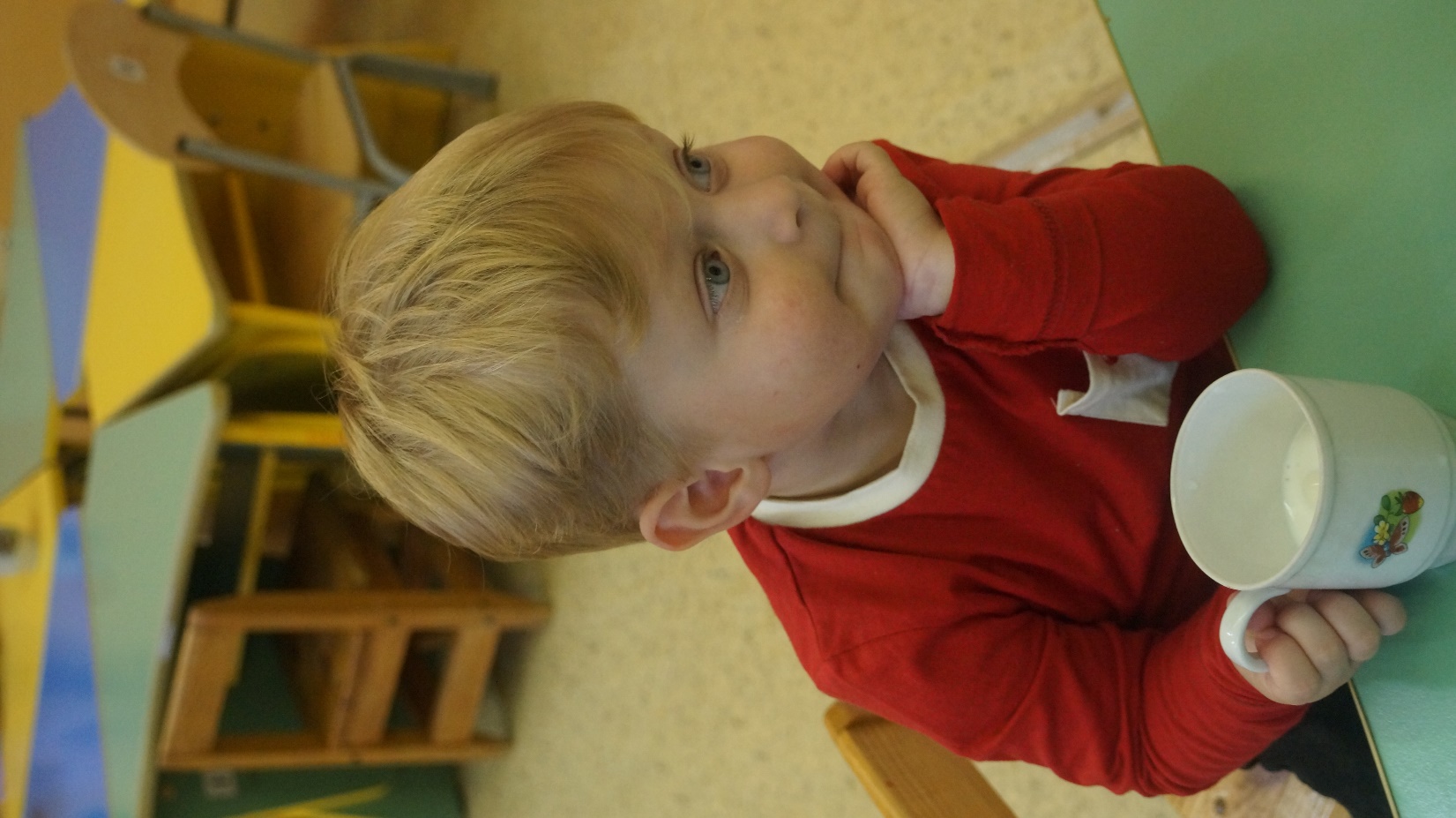 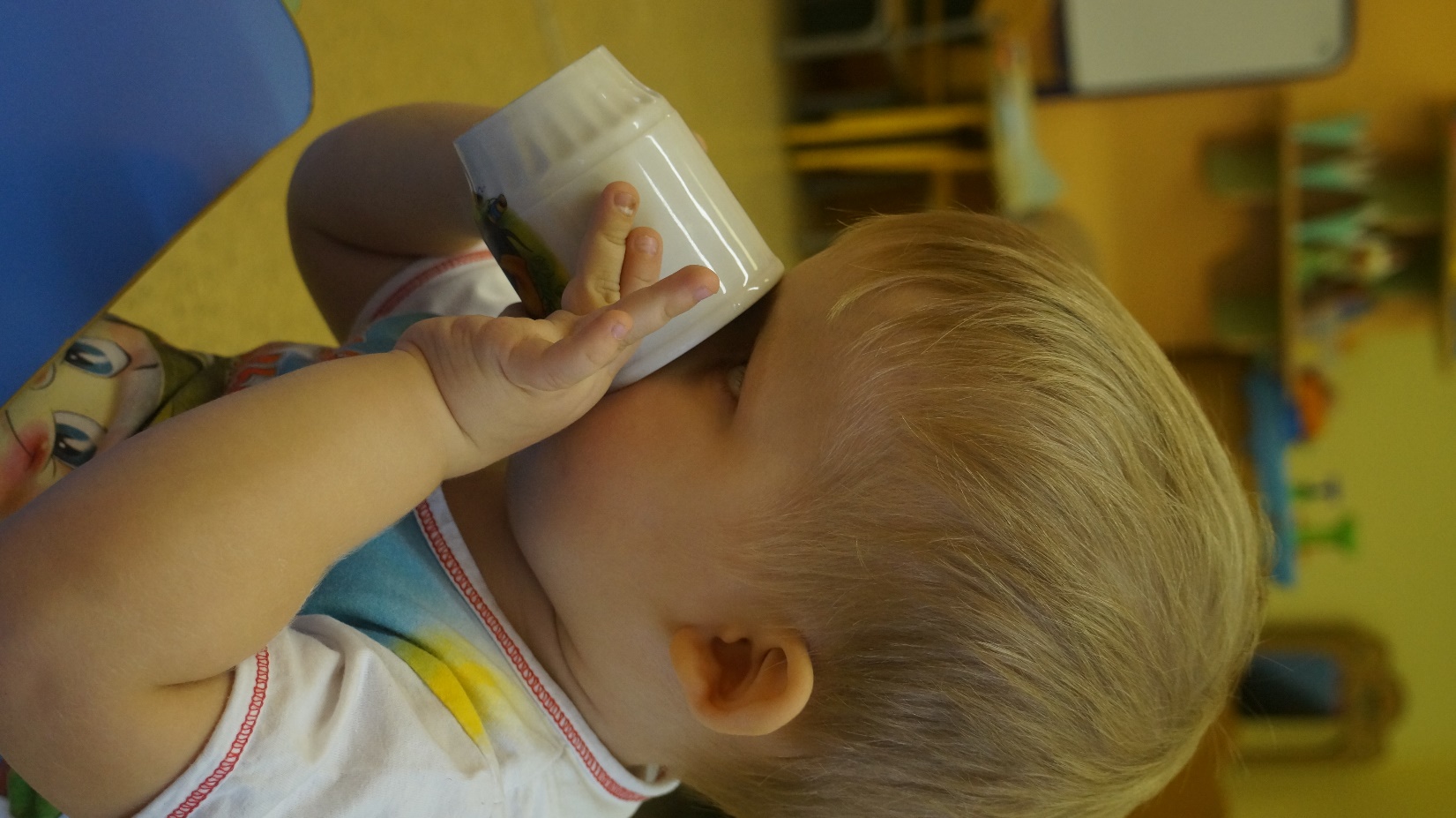 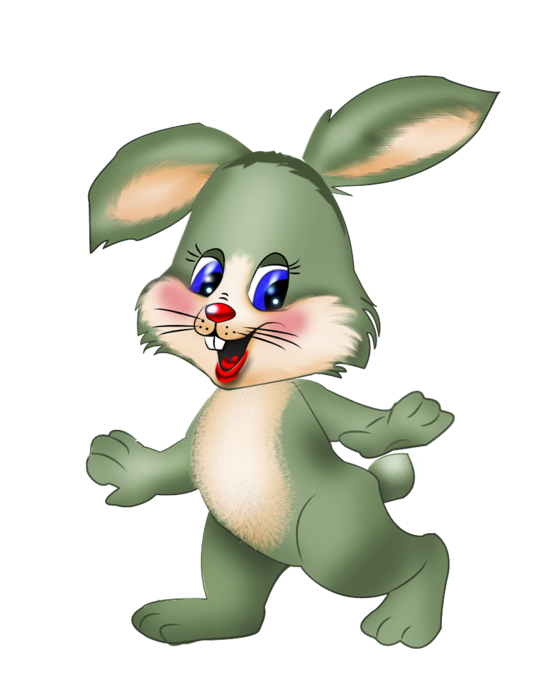 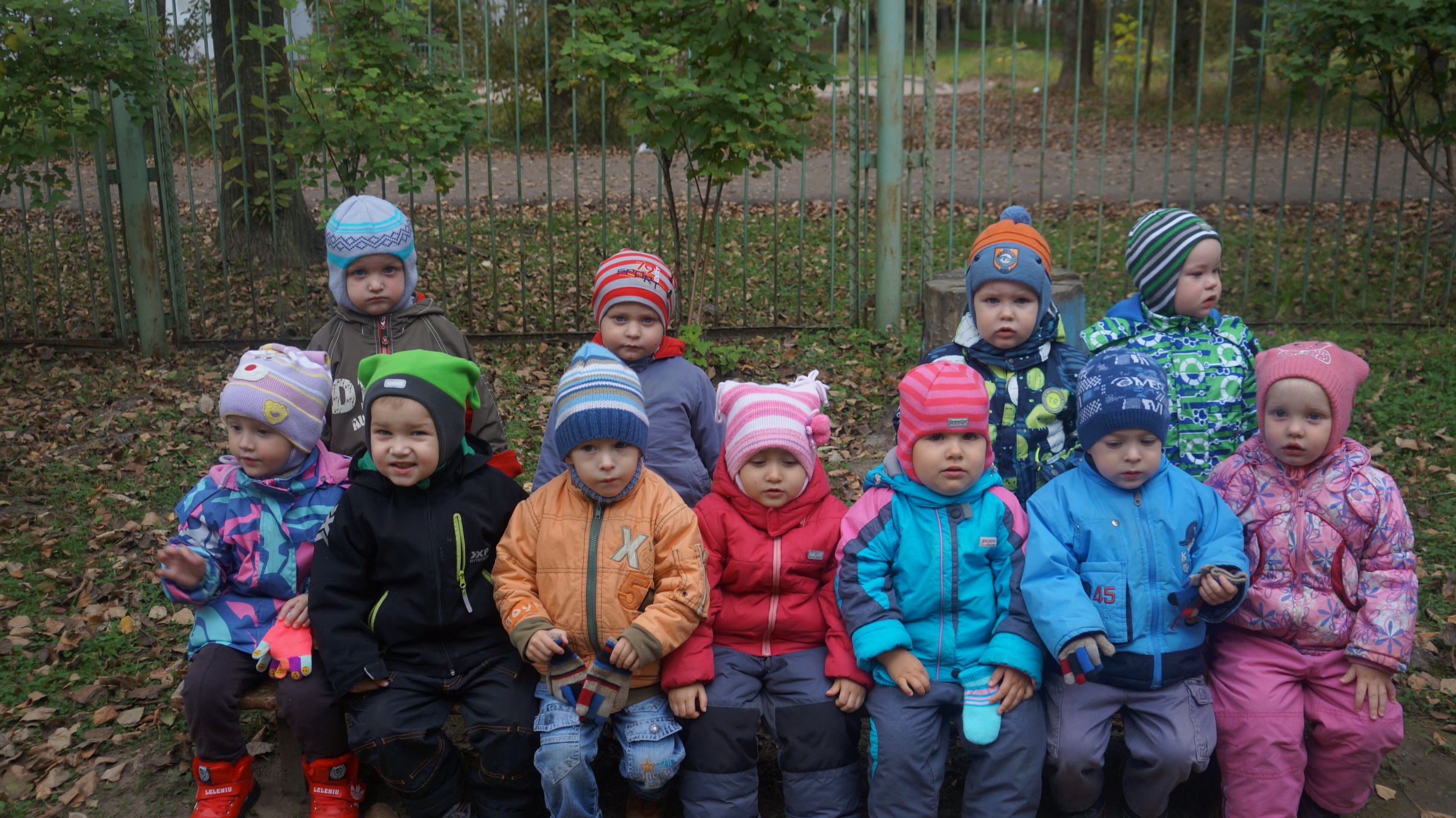 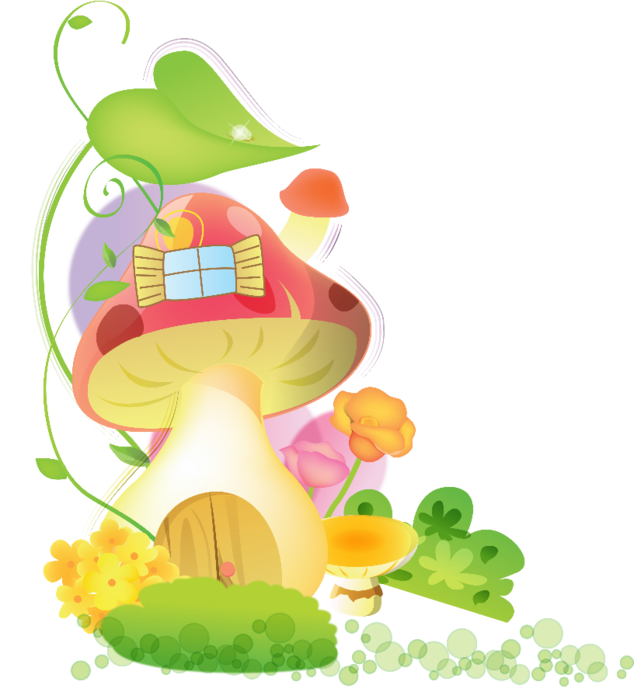 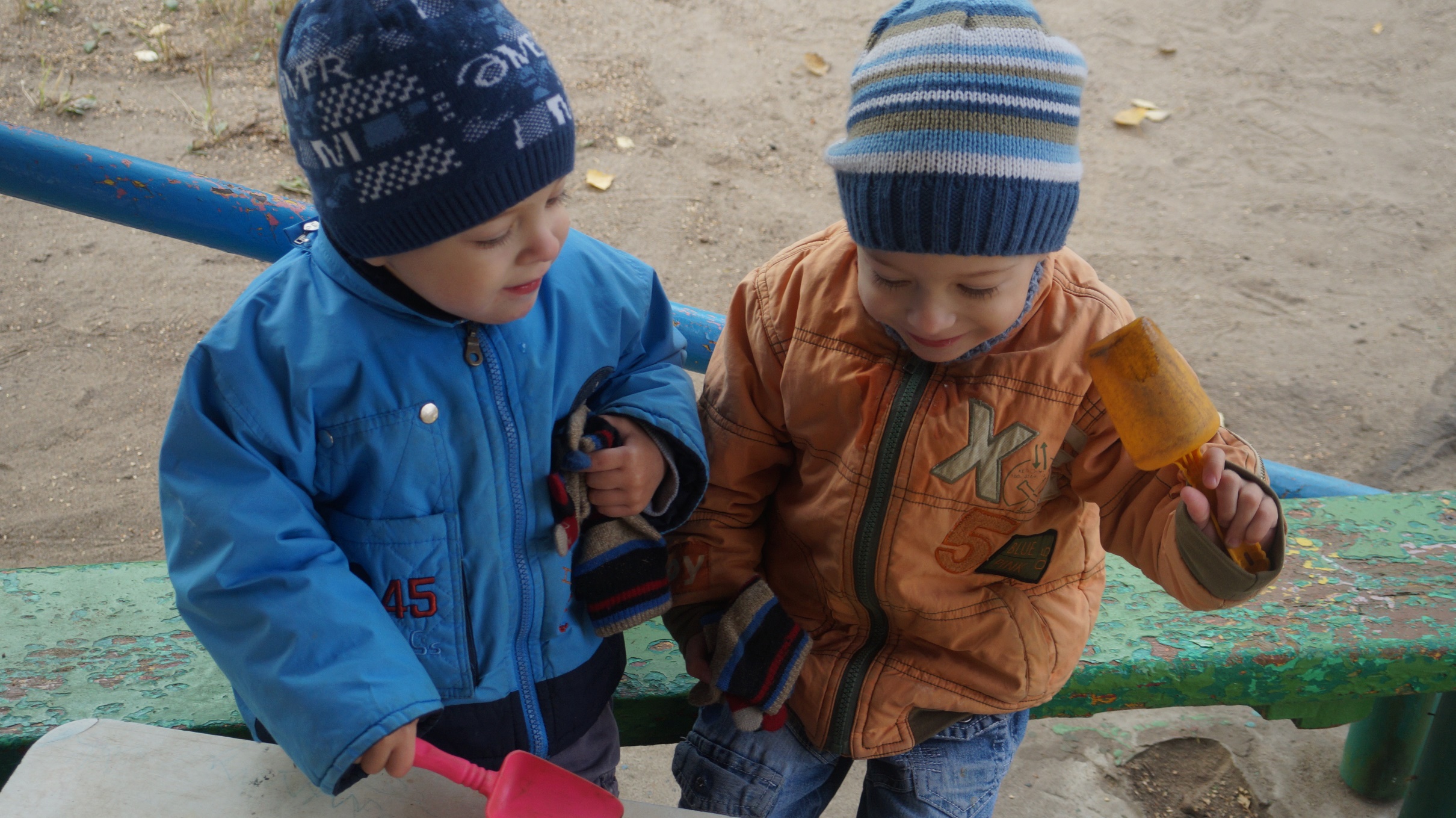 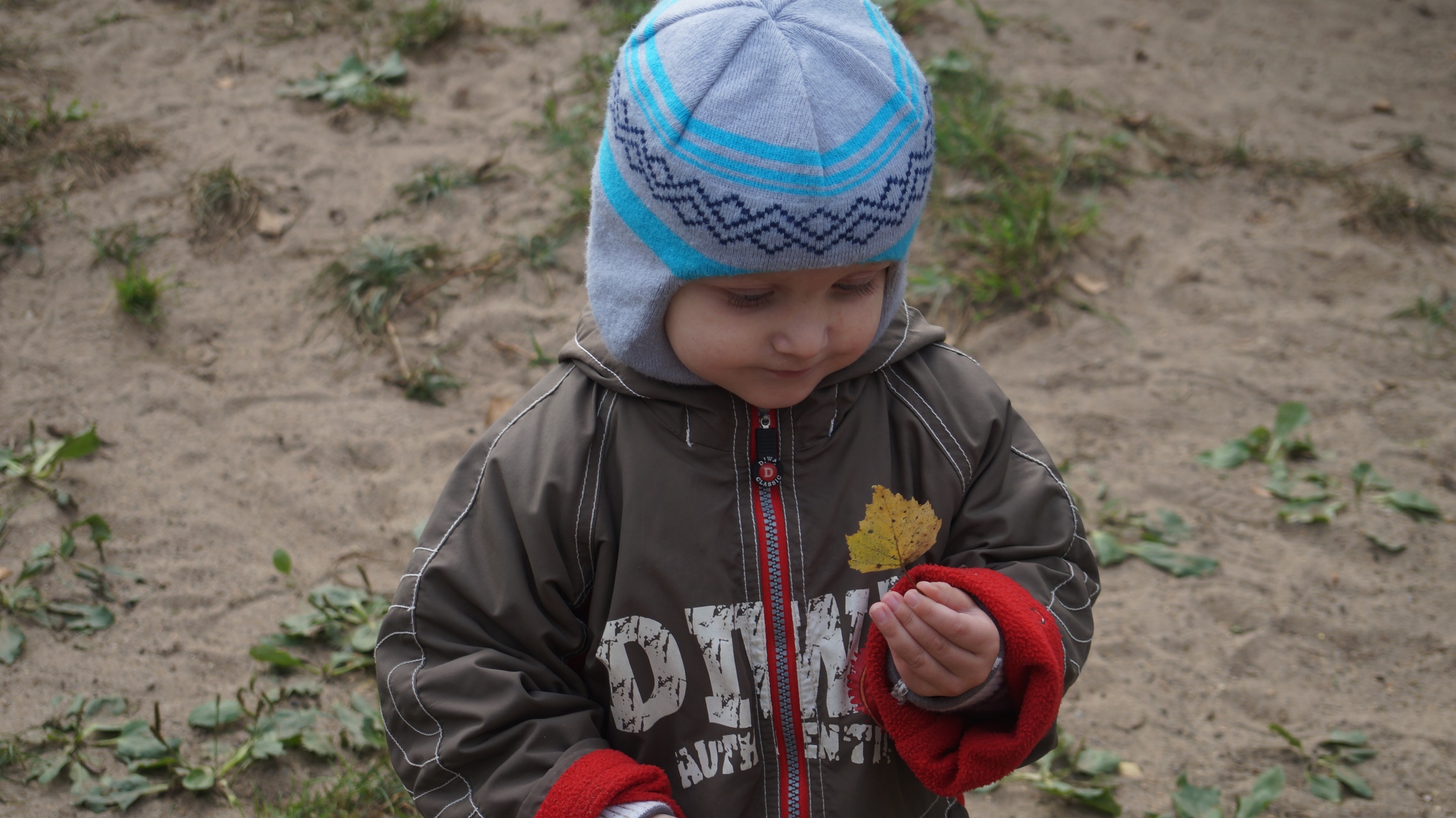 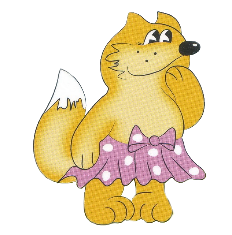 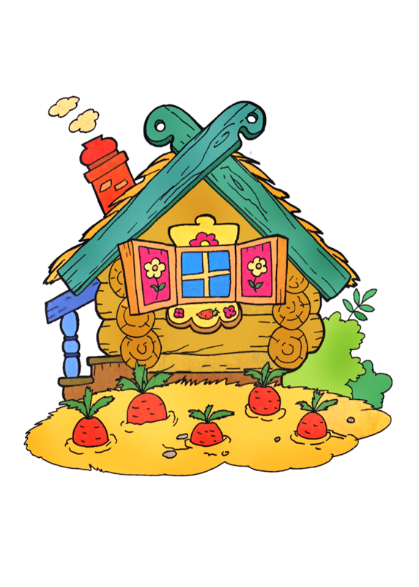 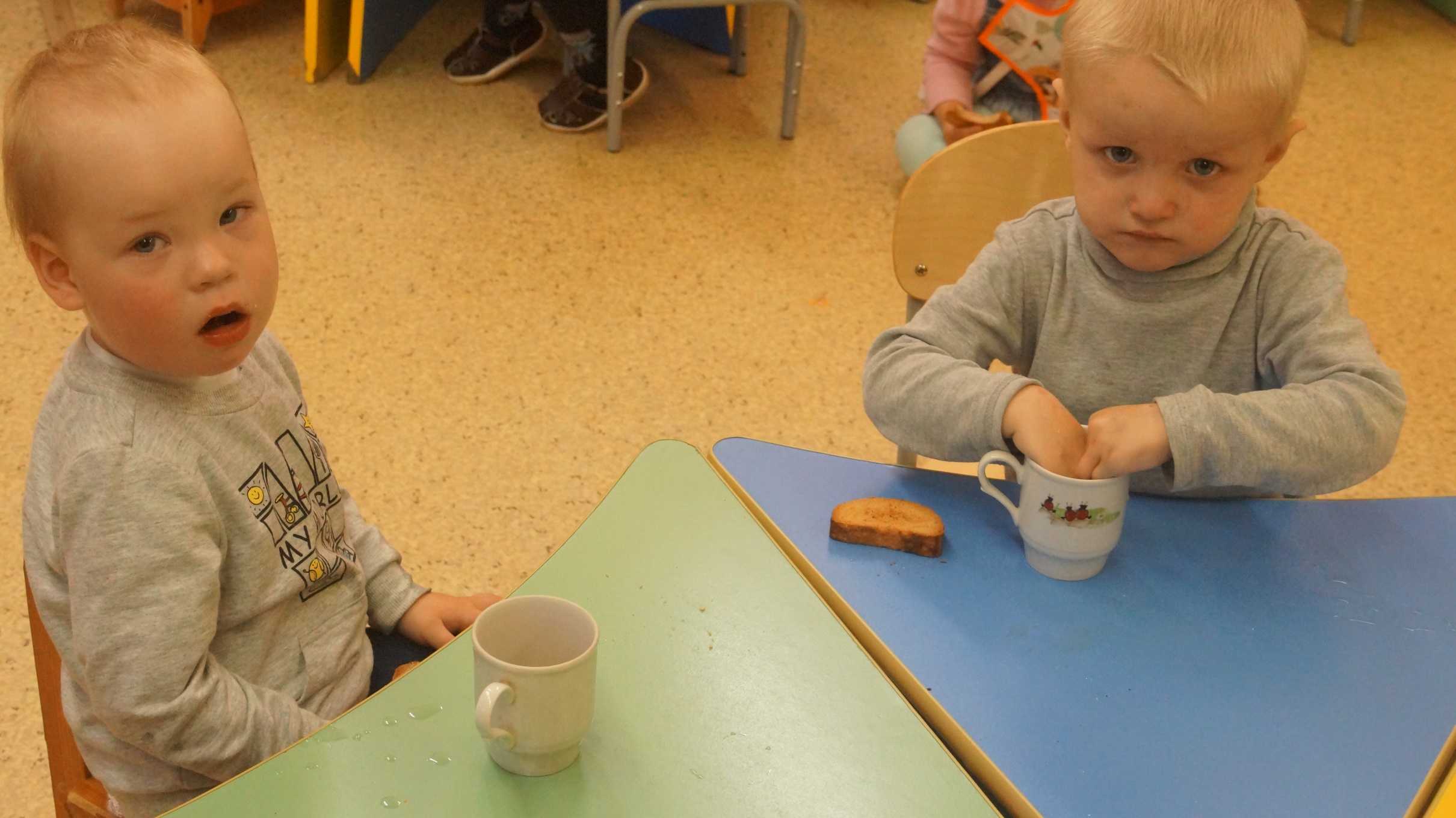 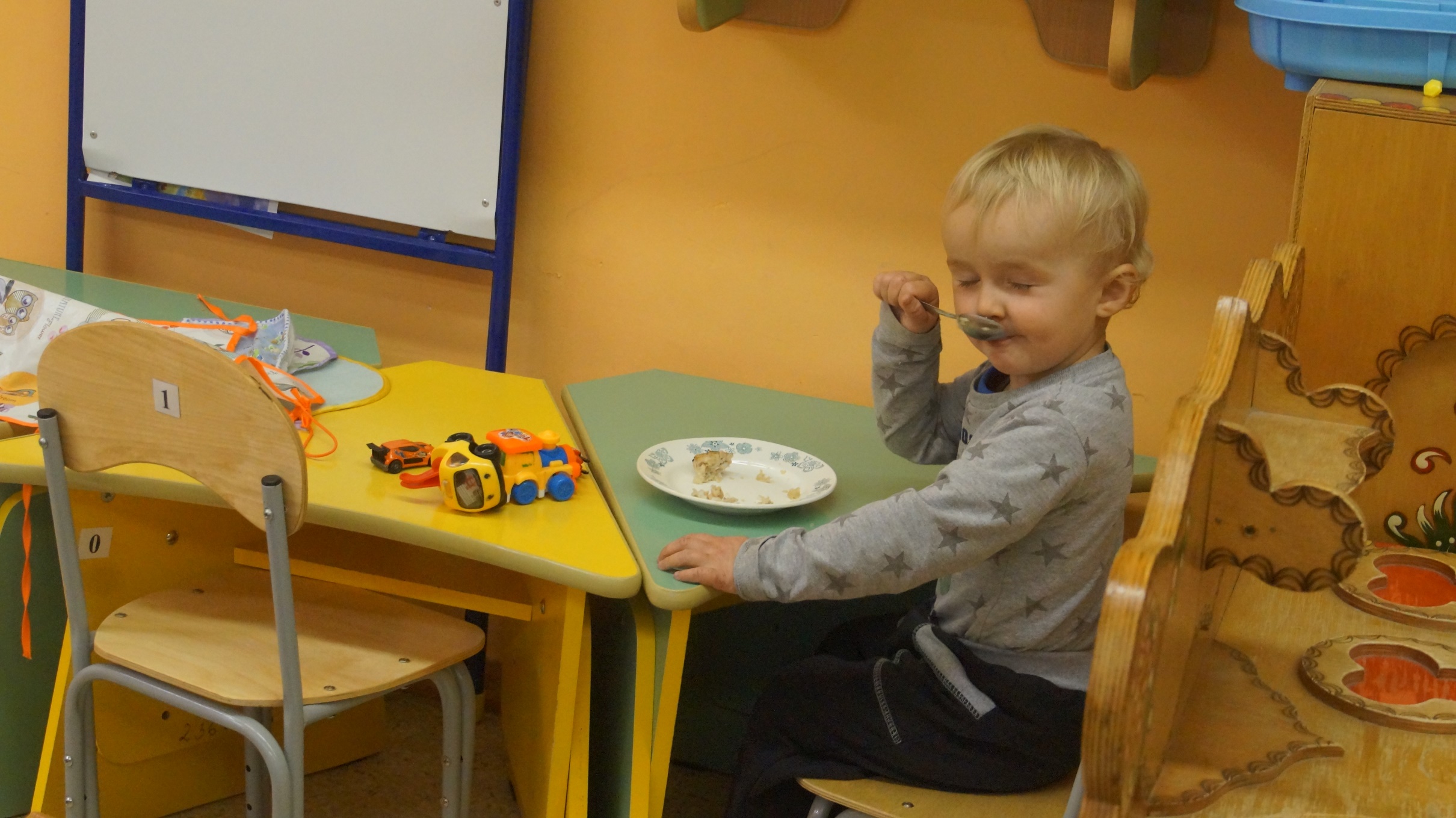 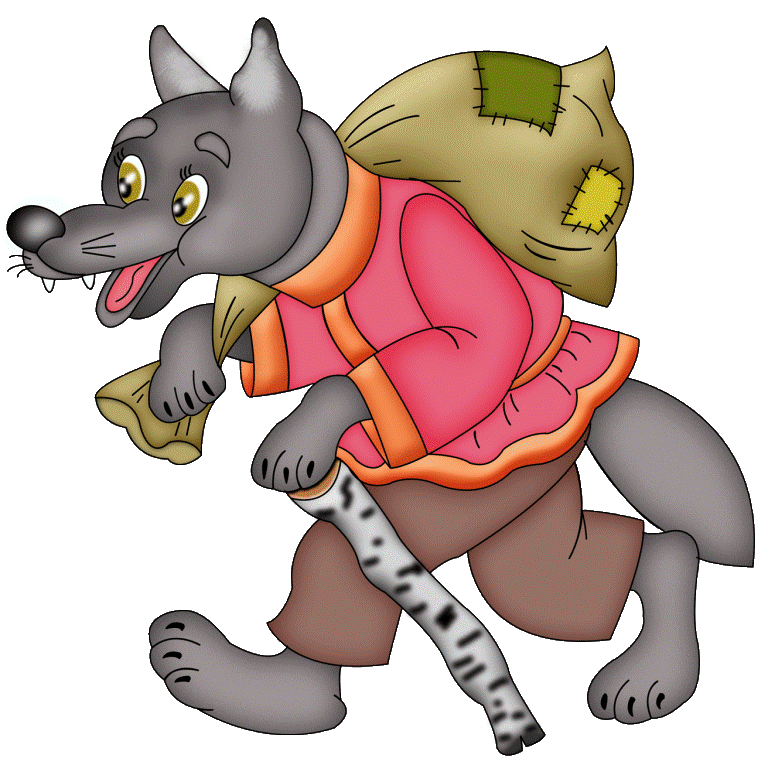 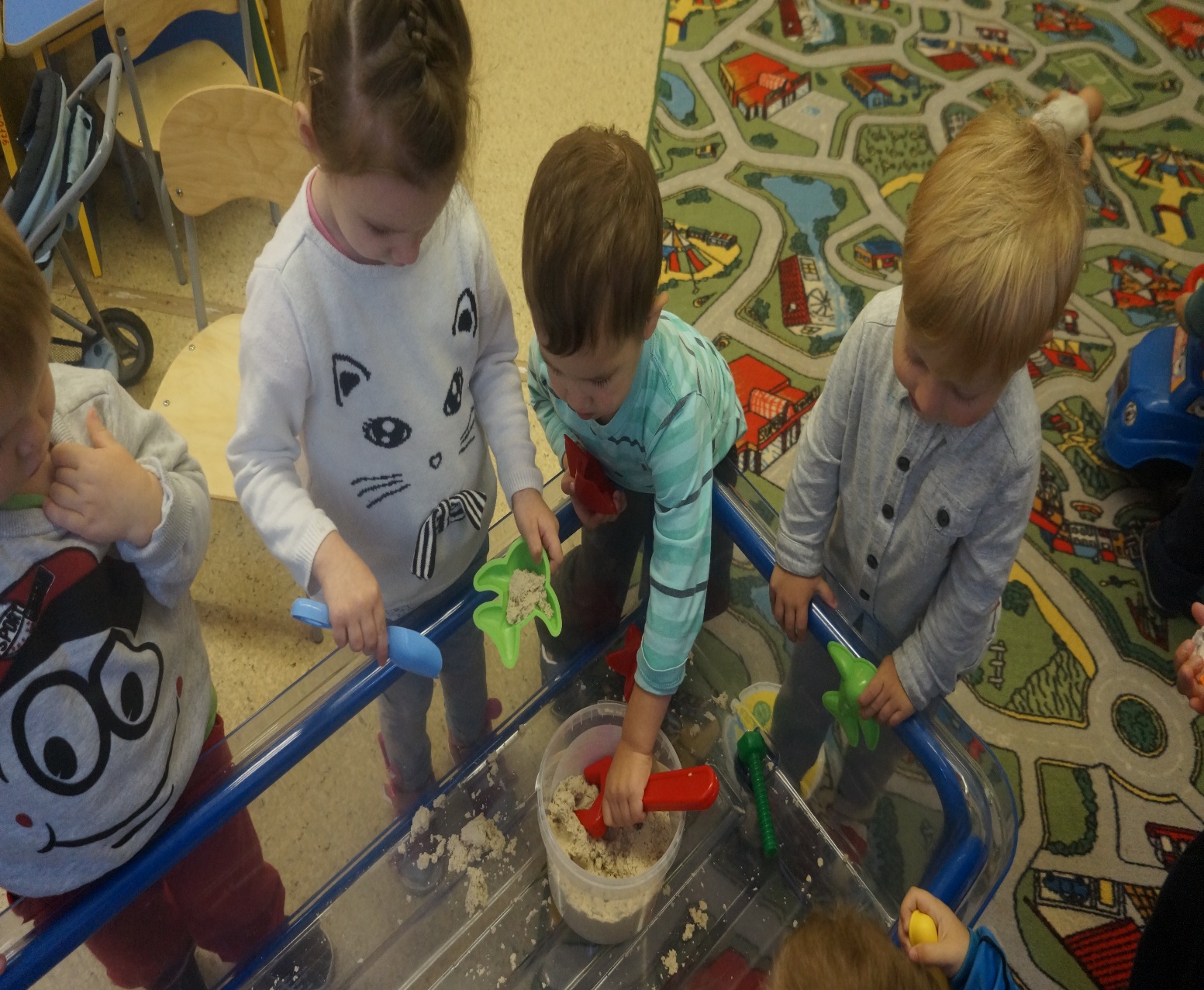 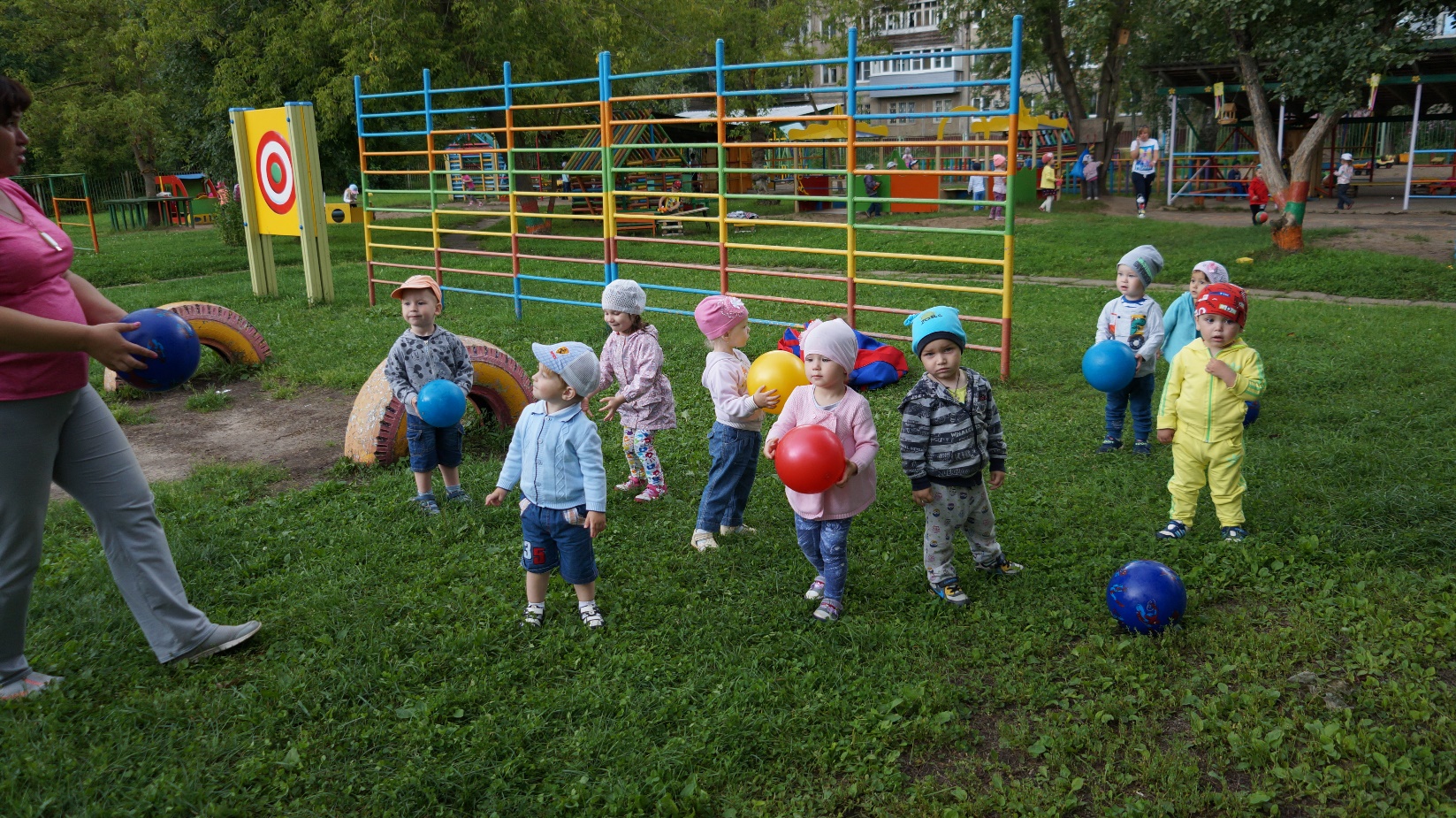 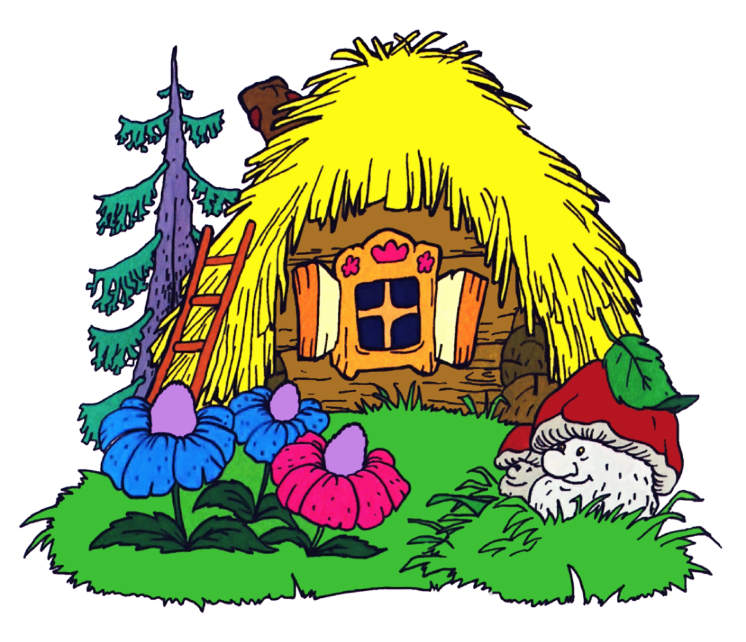 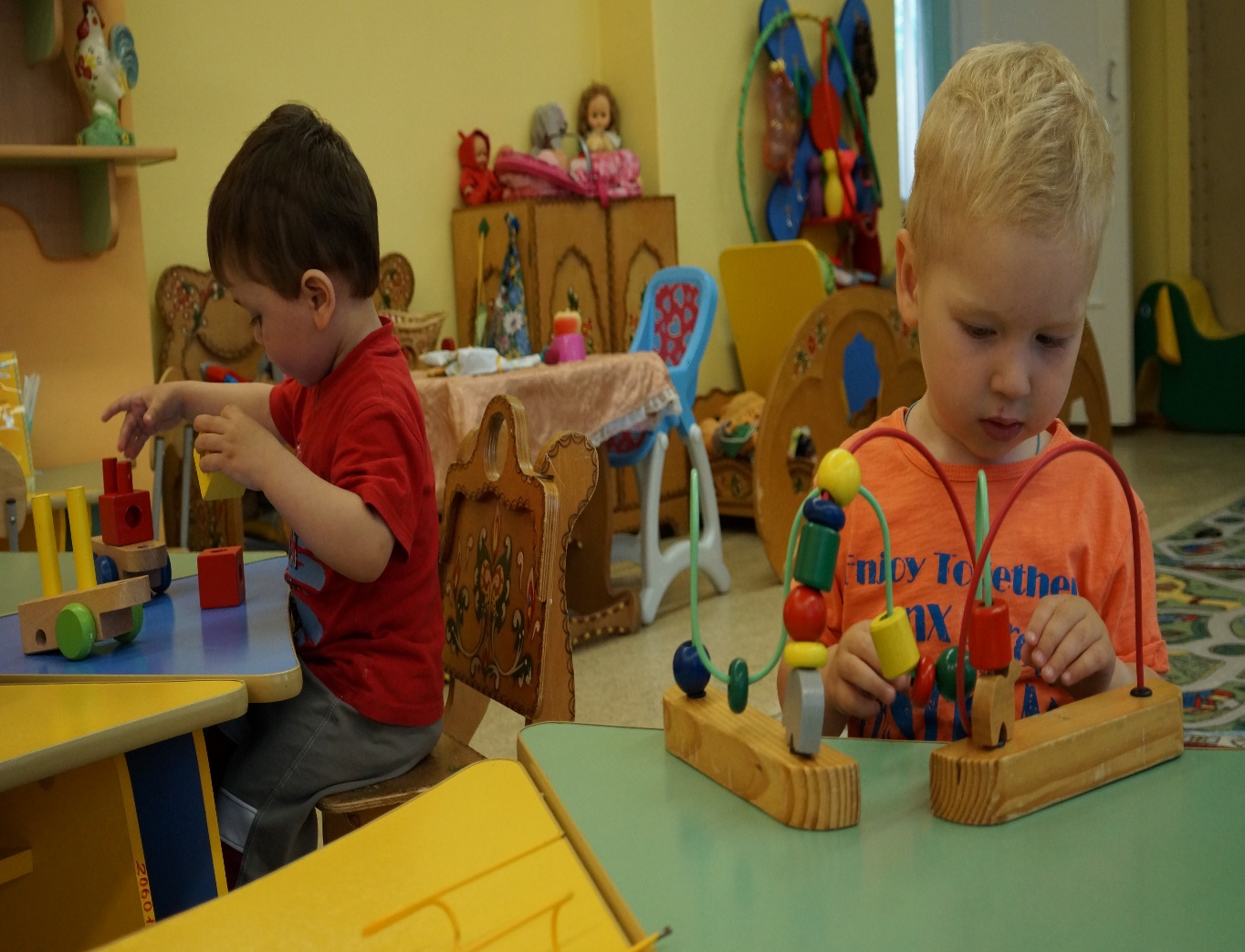 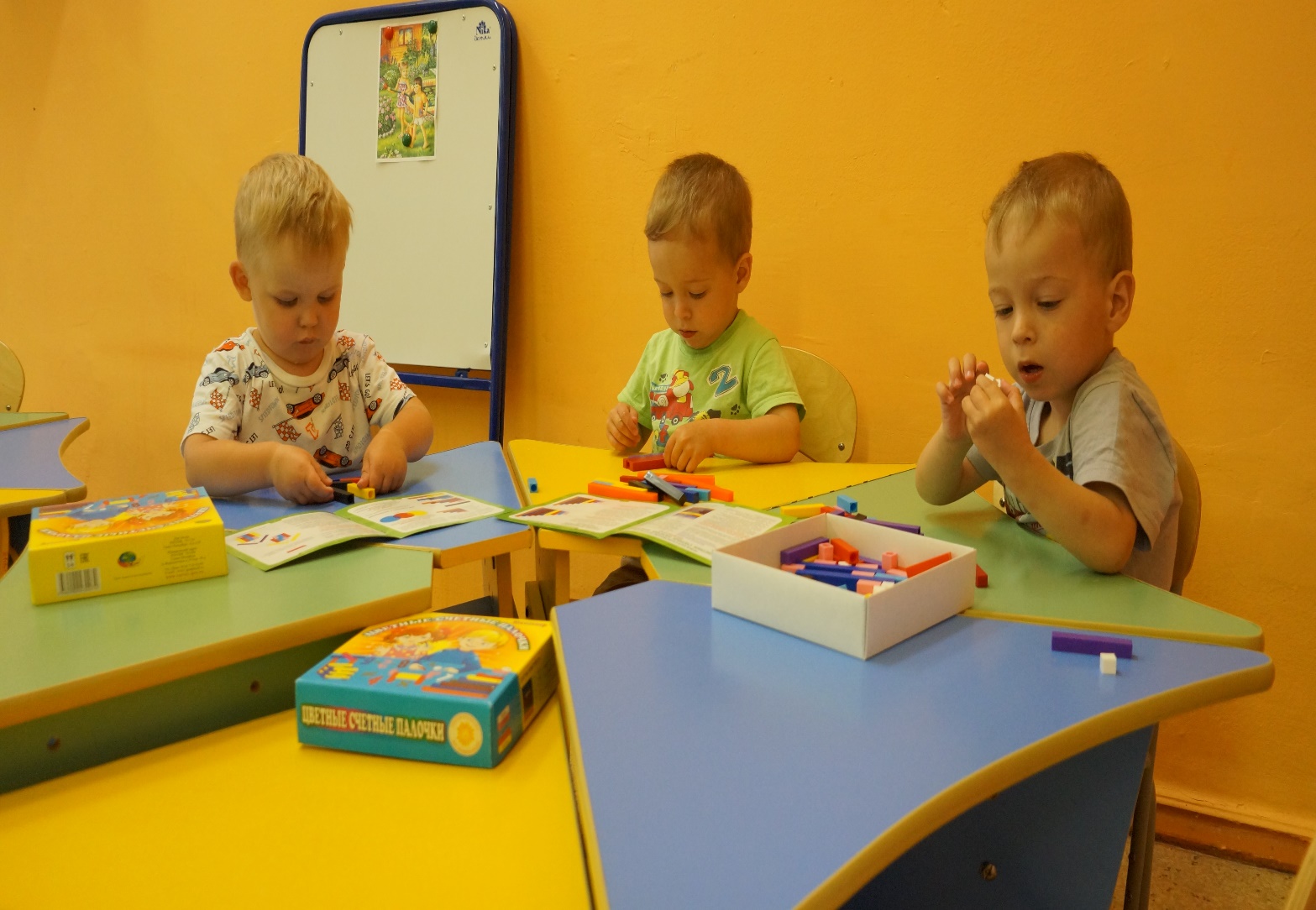 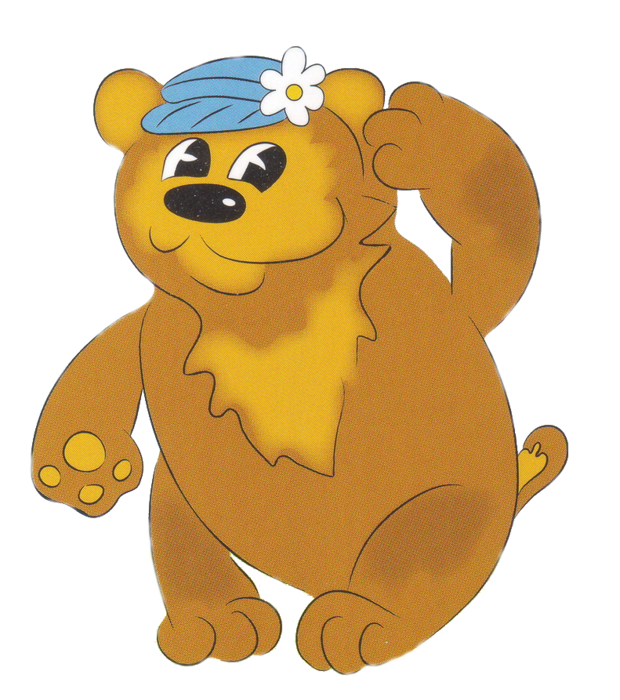 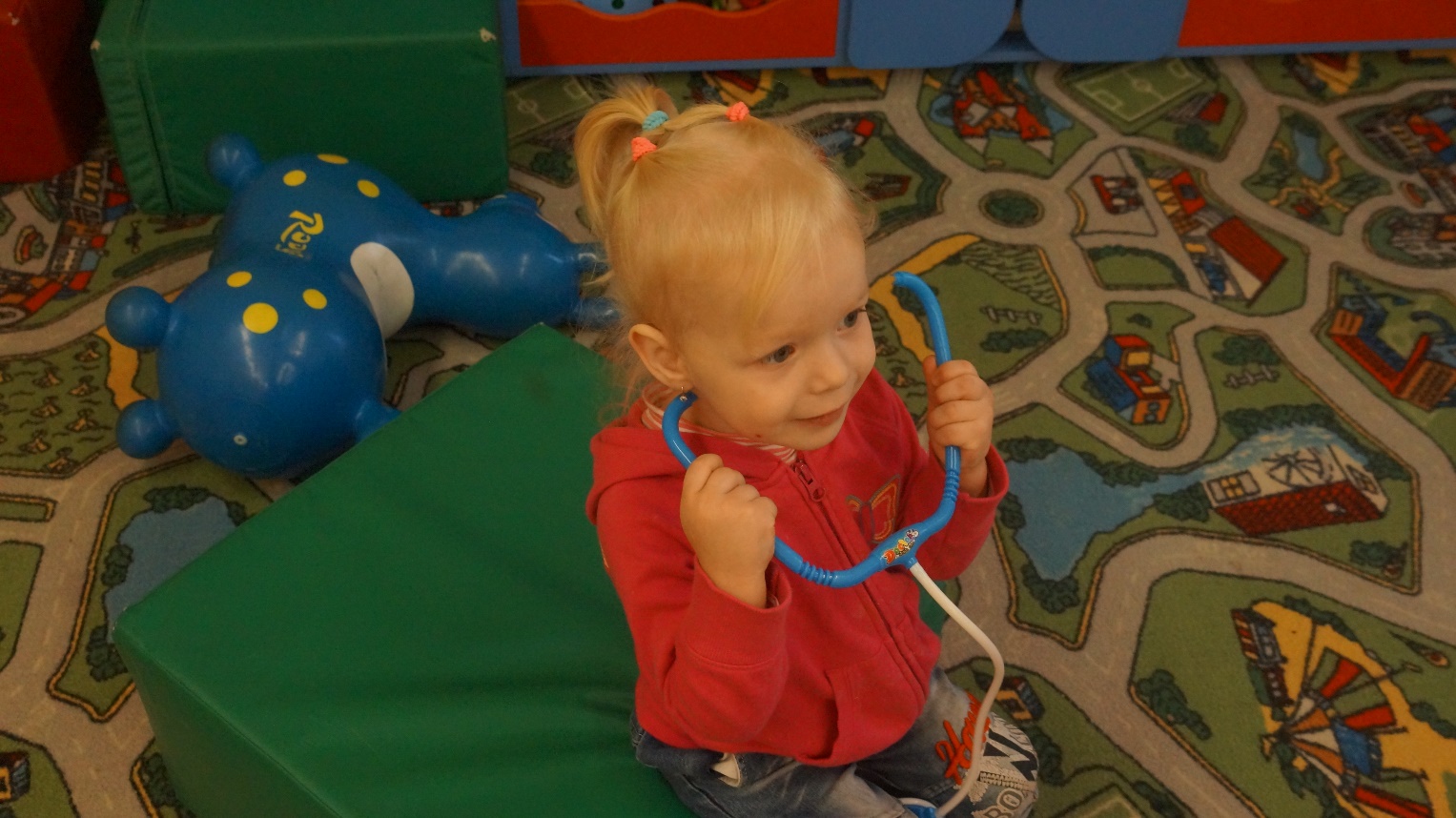 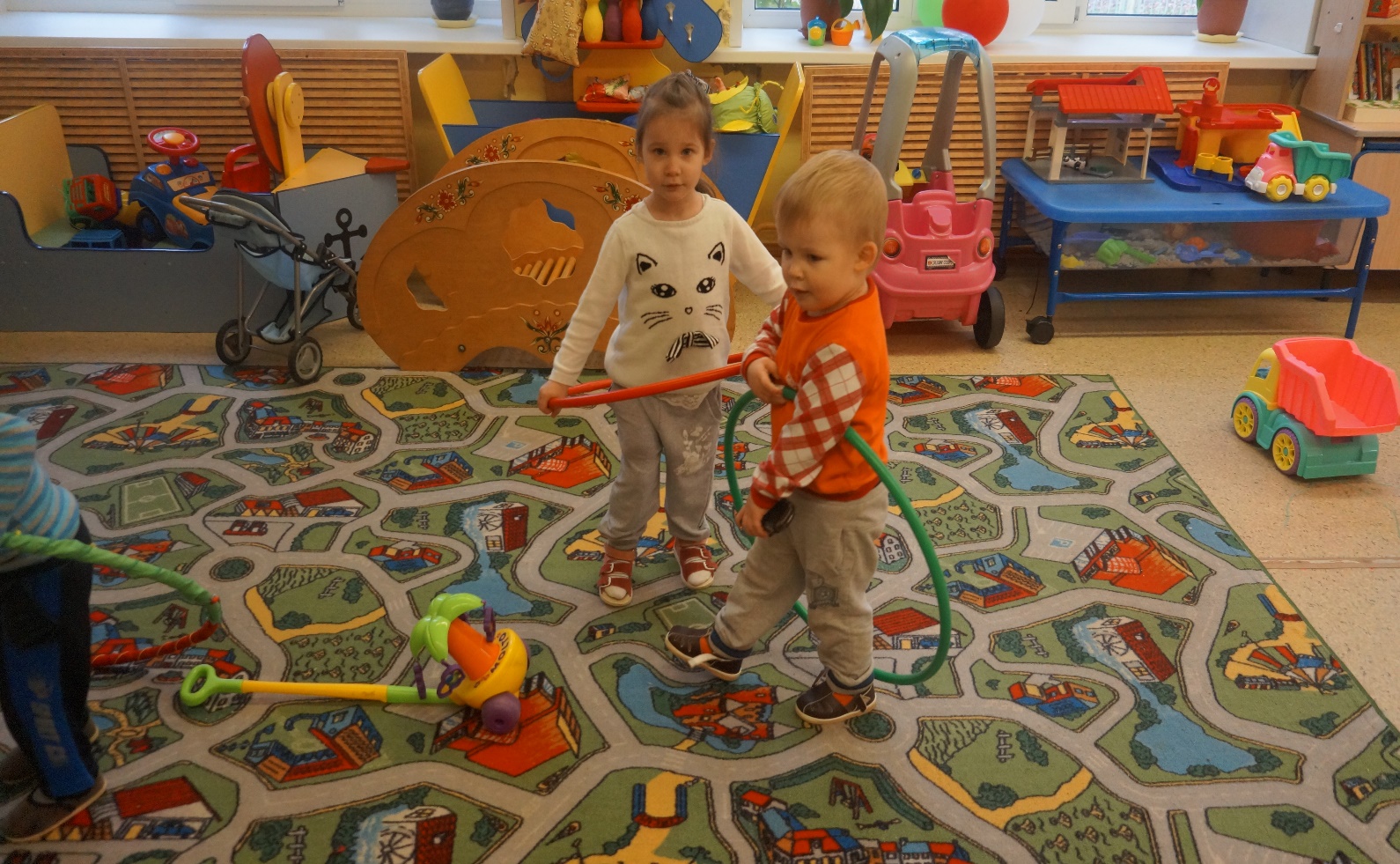 Спасибо за просмотр
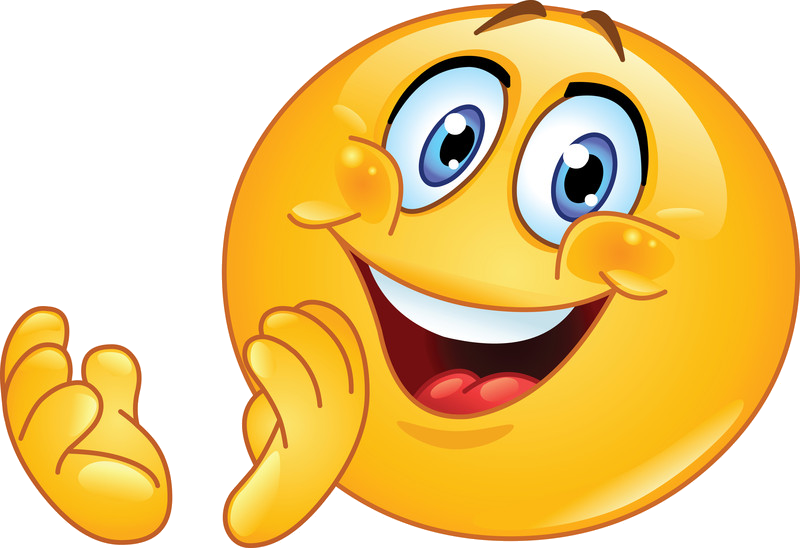 ХОРОШЕГО НАСТРОЕНИЯ